Presentation title goes here
Subtitle goes here
How to replace the placeholder logo in this template
1
3
5
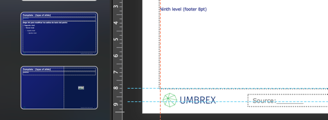 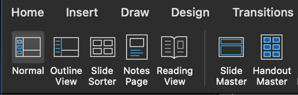 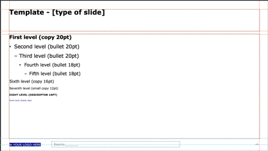 View > Slide Master
Delete placeholder logo from Master slide
Move your own logo into position on the Master slide. 
OR: Just delete the placeholder logo from the Master and leave that space blank.
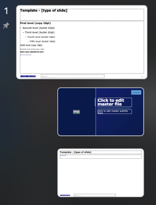 2
4
Select the top Master slide
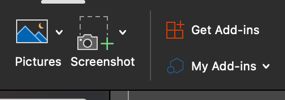 Watch video: 
How to replace the placeholder logo
Select Insert > Pictures
Browse and select your logo
How to change the color scheme in this template
Subtitle
1
3
4
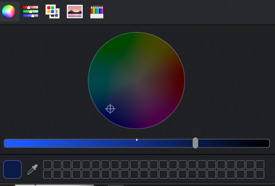 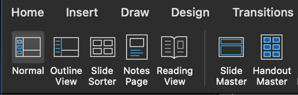 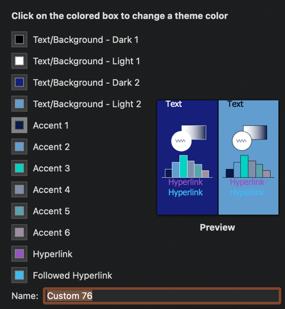 View > Slide Master
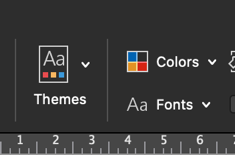 Use RBG / HEV color values
Or just use the color eyedrop to replace the existing colors
2
Change each one of the color slots as explained in the video
Watch video: 
How to change the color palette
Then Colors > Customize colors
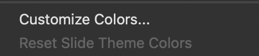 Source:_______
About Umbrex
Find a consultant now
Umbrex is the fastest way to find the right independent management consultant.
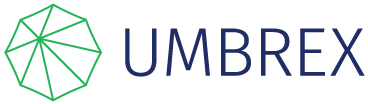 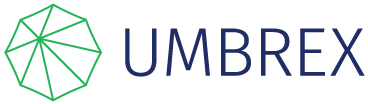 Find a consultant now
Why Umbrex?
Founded by McKinsey alums, Umbrex provides rapid access to independent management consultants with experience at top-tier consulting firms. 

Over 90% of Umbrex consultants are alums of McKinsey, Bain, or BCG. 

The majority also have experience in industry roles. Why should you consider working with Umbrex?
Because you need top-tier consultants.
You need the caliber of consulting talent that you would find at the highest-ranked global firms - without all the overhead.
You want a flexible solution tailored to your needs
You need someone to start ASAP.
You don’t want to spend time sorting through 40 resumes.
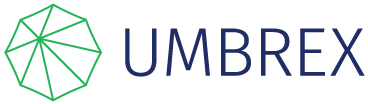 Find a consultant now
Umbrex Services
Digital Strategy
Growth Strategy
Mergers & Acquisitions
Risk Management
Sustainability
Technology
Strategy
Data & Analytics
Lean Operations
Operations Transformation
Procurement
Project Management Office
Supply Chain
Operations
Change Management
Diversity & Inclusion
Interim Executives
Maternity & Paternity Leave
Organization Design
Talent Management
Umbrex Academy
Organization
Branding
Consumer Experience
Digital Marketing
Market Research
Pricing
Product Management
Marketing
Channel Management
Sales Effectiveness
Sales
Pro bono
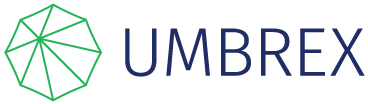 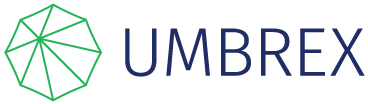 Find a consultant now
Industries Umbrex Serves
Aerospace & Defense
Agriculture
Automotive
Biotechnology
Chemicals
Consumer Packaged Goods
Cosmetics & Personal Care
Education
Energy
Financial Services
Healthcare
Insurance
Manufacturing
Media & Entertainment
Medical Devices
Metals & Mining
Nonprofit
Oil & Gas
Pharmaceuticals
Private Equity
Professional Services
Pulp and Paper
Real Estate & Construction
Restaurant
Retail
Social Sector & NGOs
Software
Technology
Telecommunications
Travel & Logistics
Waste Management
Wine, Beer, and Spirits
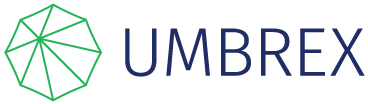 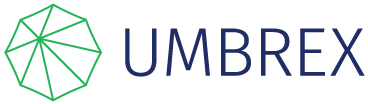 Find a consultant now
Umbrex offers flexible options to engage talent
Time commitment
Number of consultants
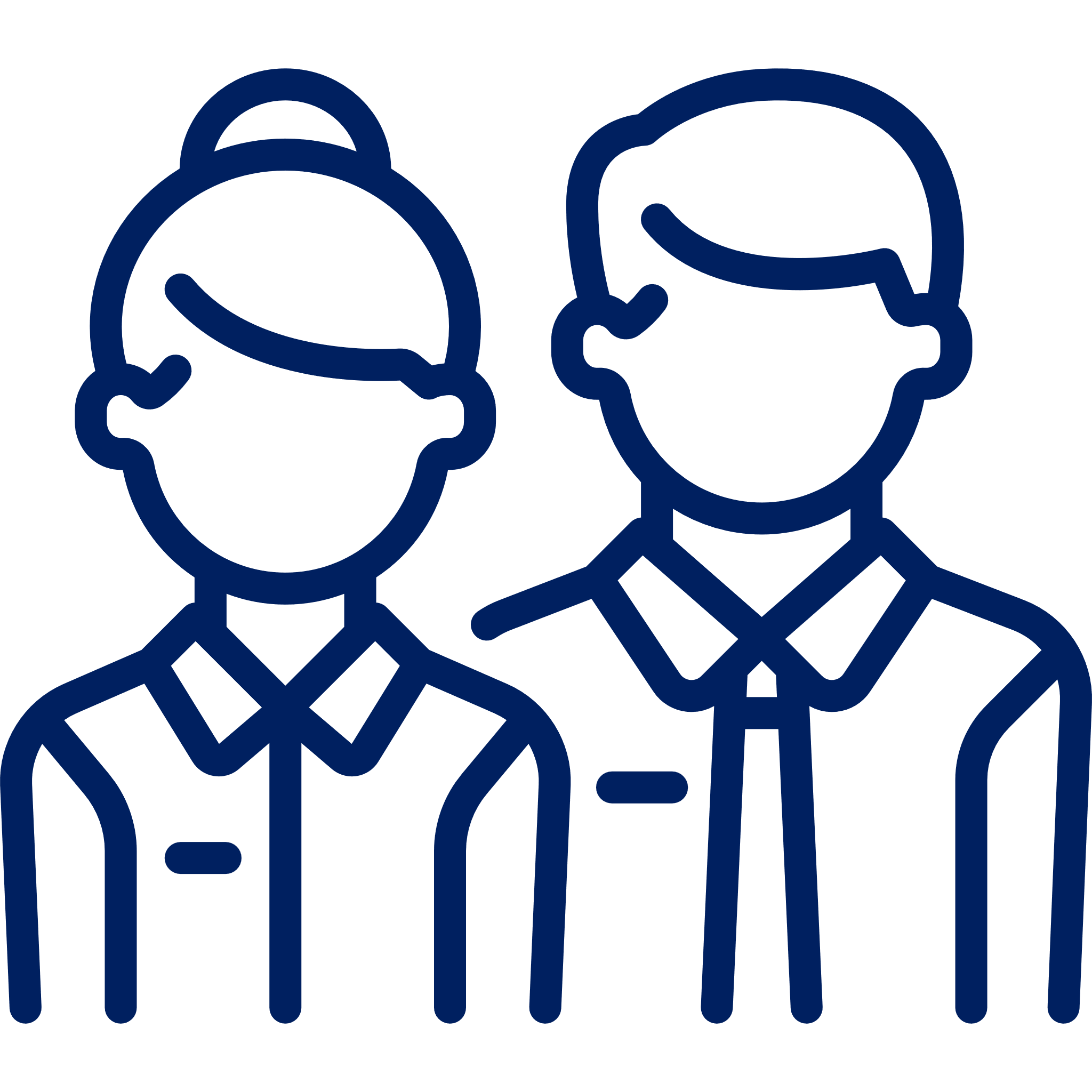 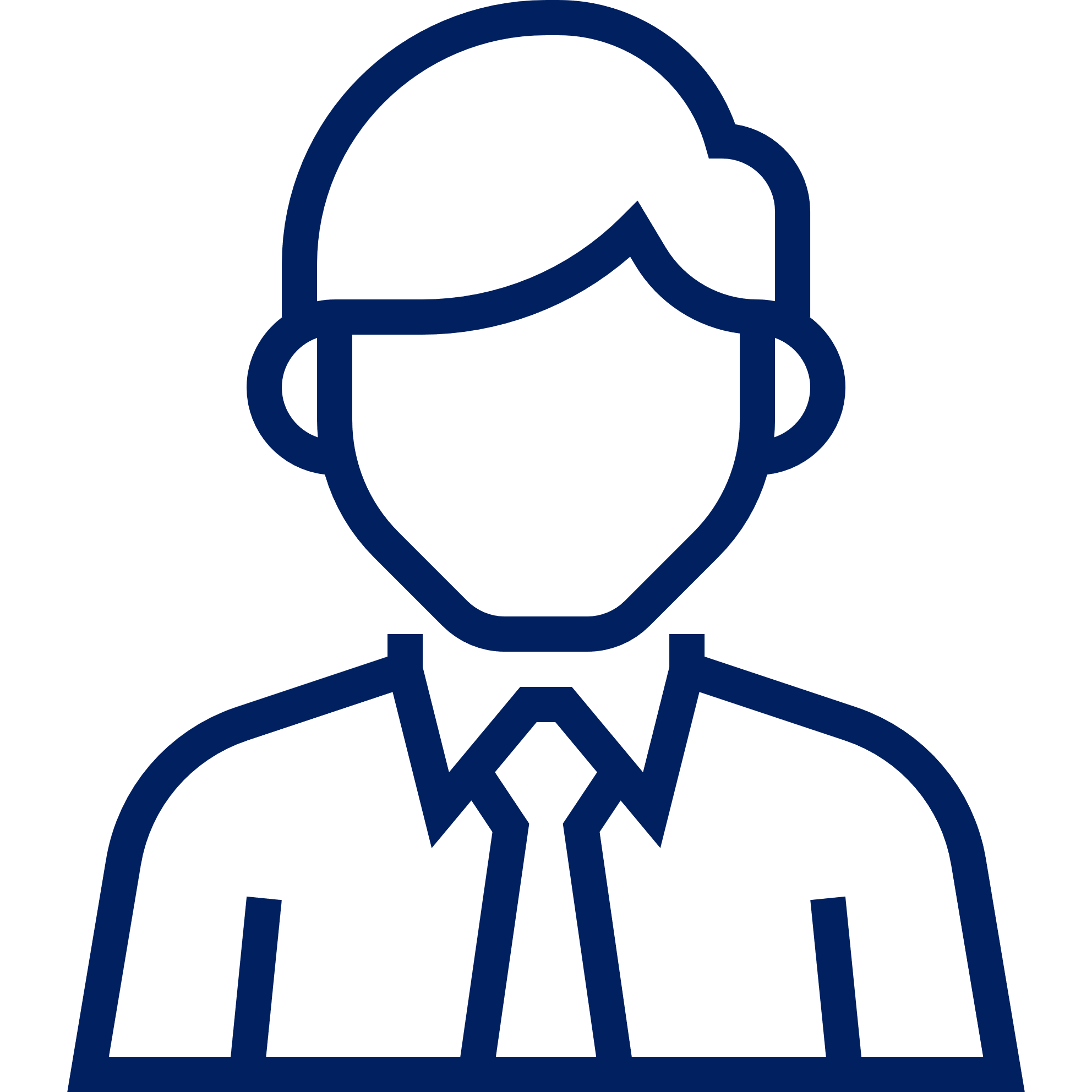 Individual
Team
Seniority
Location
Partner
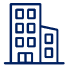 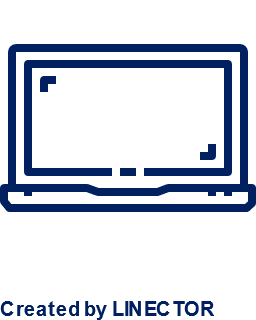 Manager
Associate
Remote
On-site
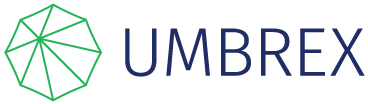 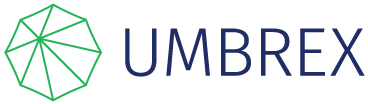 Join our community
Umbrex connects you with a community of other top-tier independent consultants
We create opportunities for our members to meet,
build relationships, share lessons learned, and collaborate
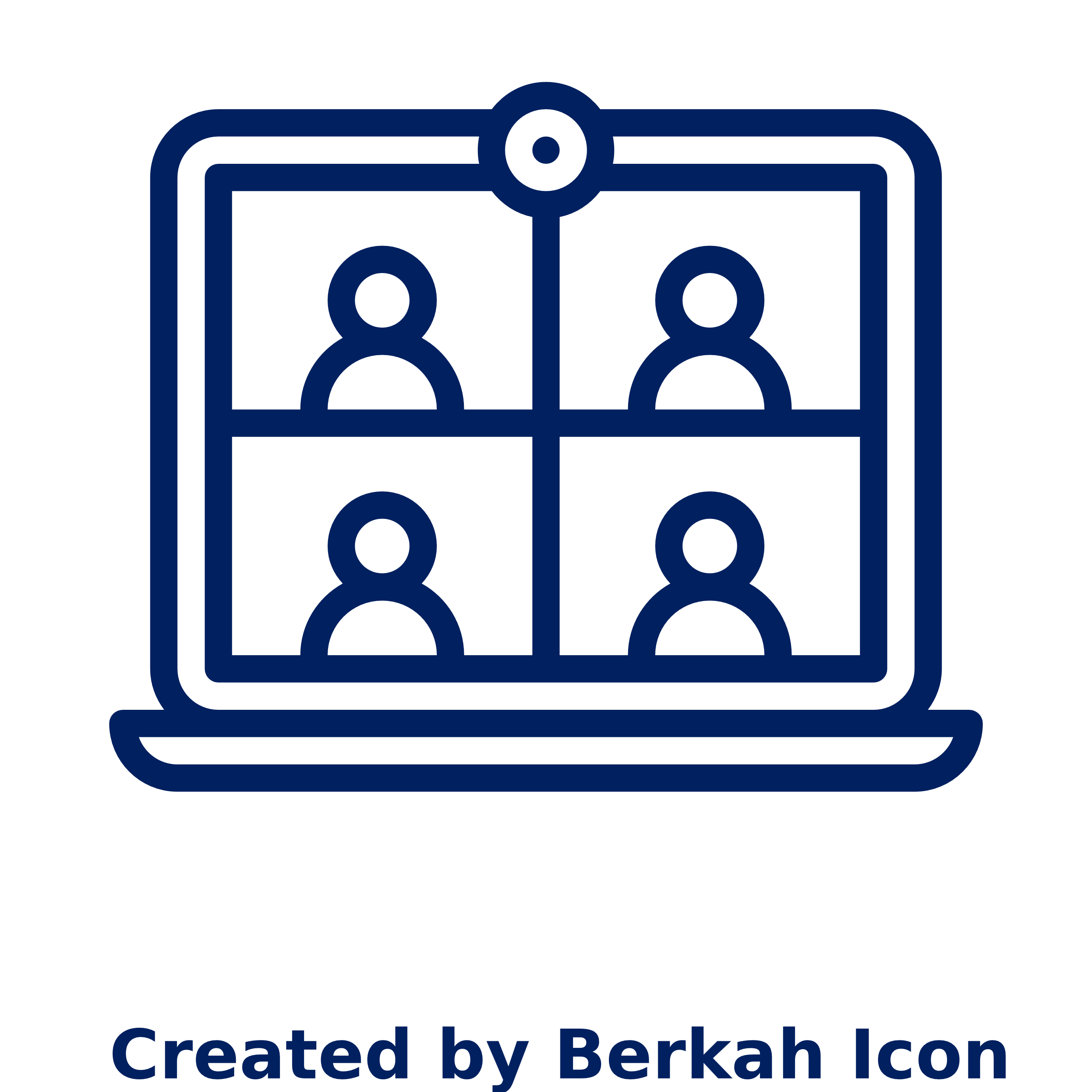 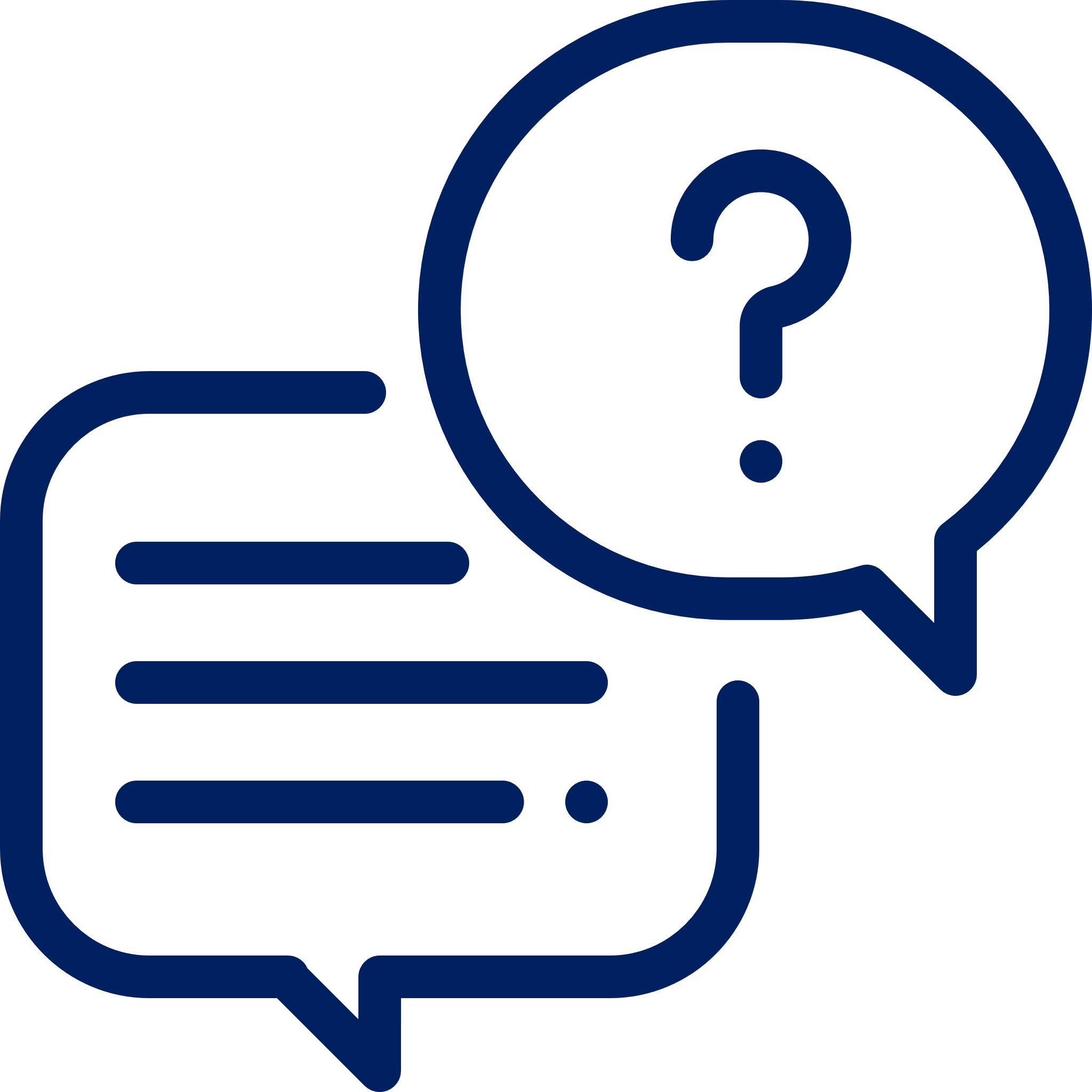 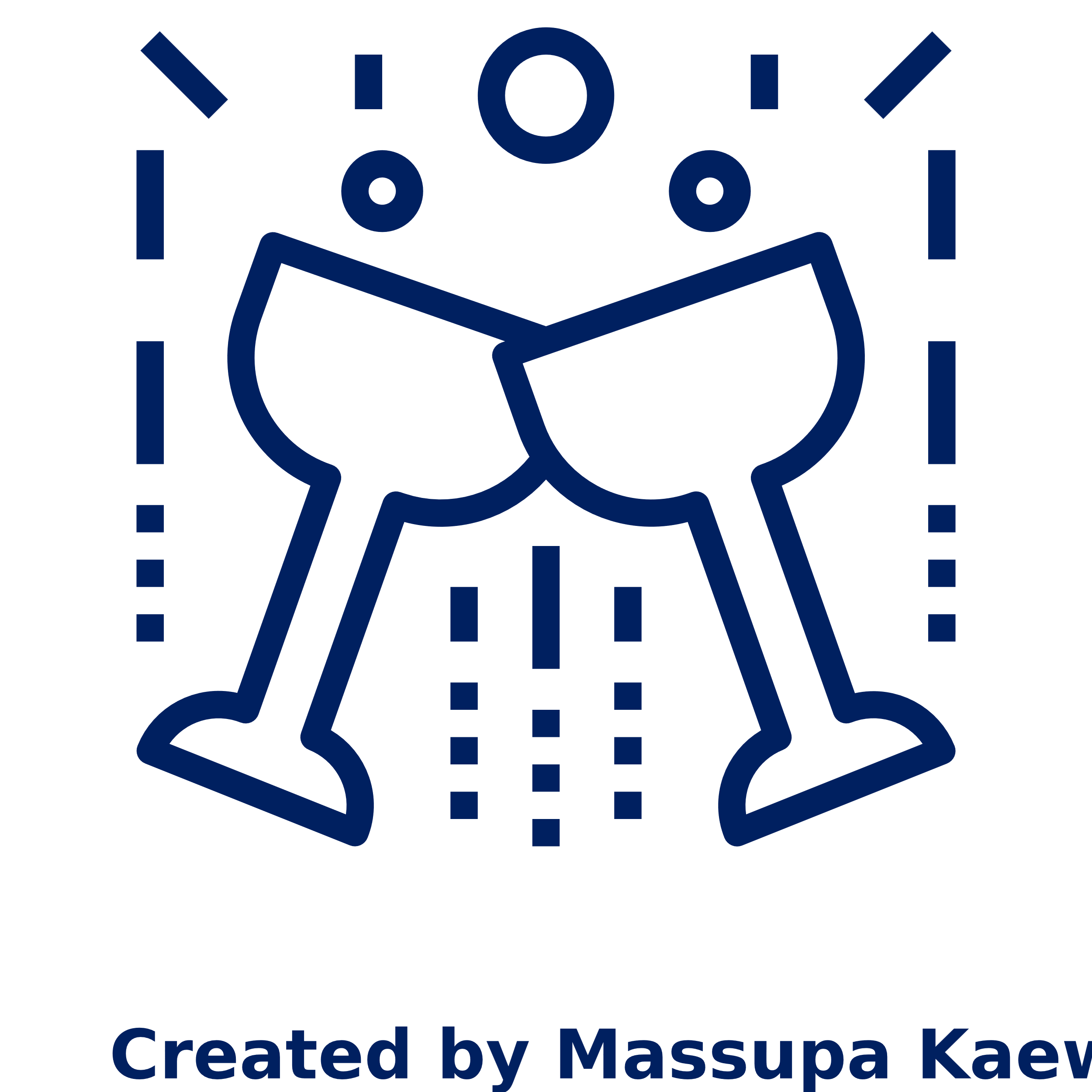 In-person events
Online events
Private online forum
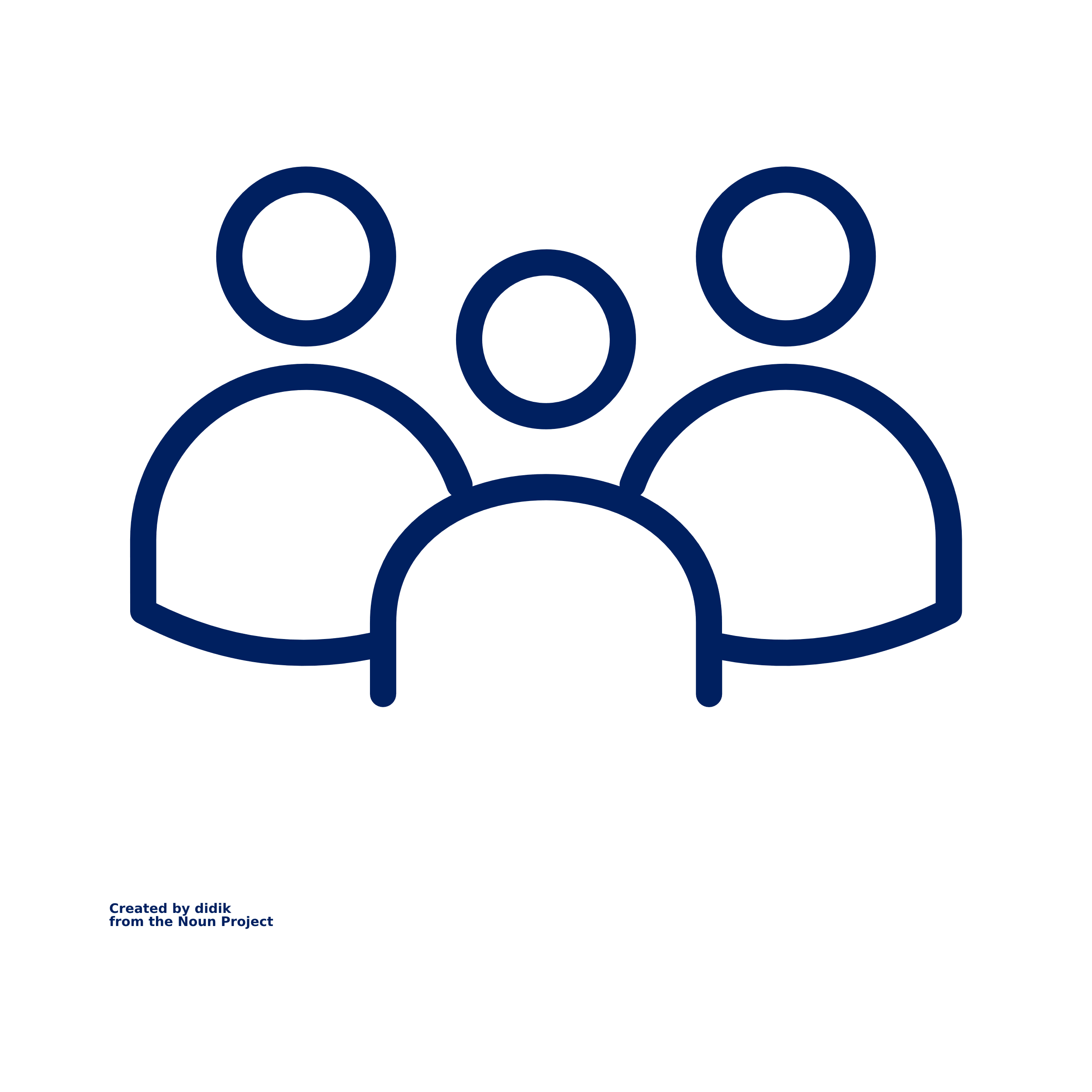 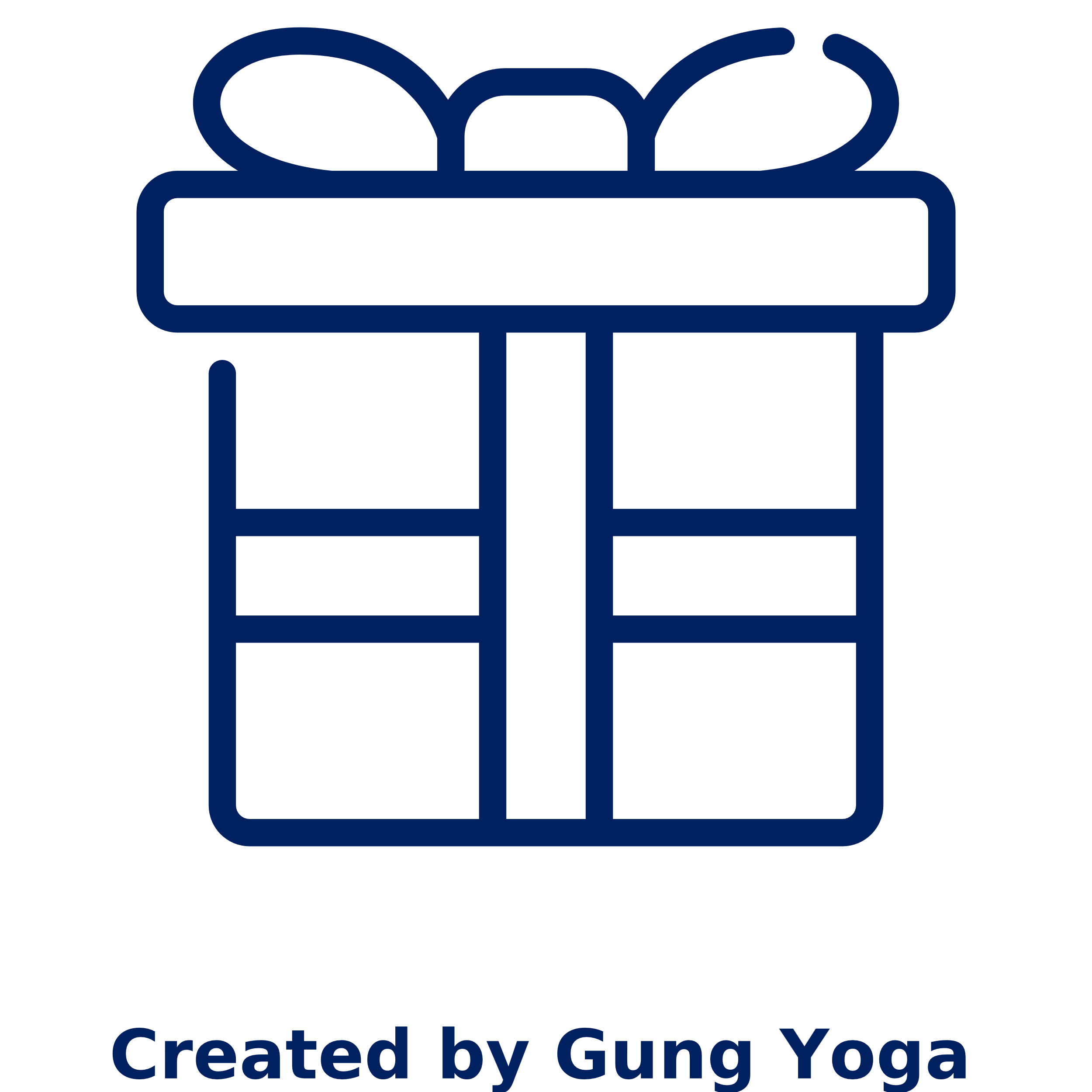 Mastermind Groups
Free access to resources
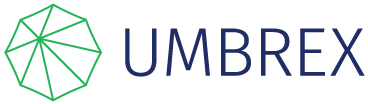 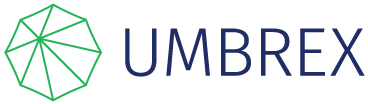 Find a consultant now
You're global and local - Umbrex is, too
Independent consultants available where you need them – in every global region
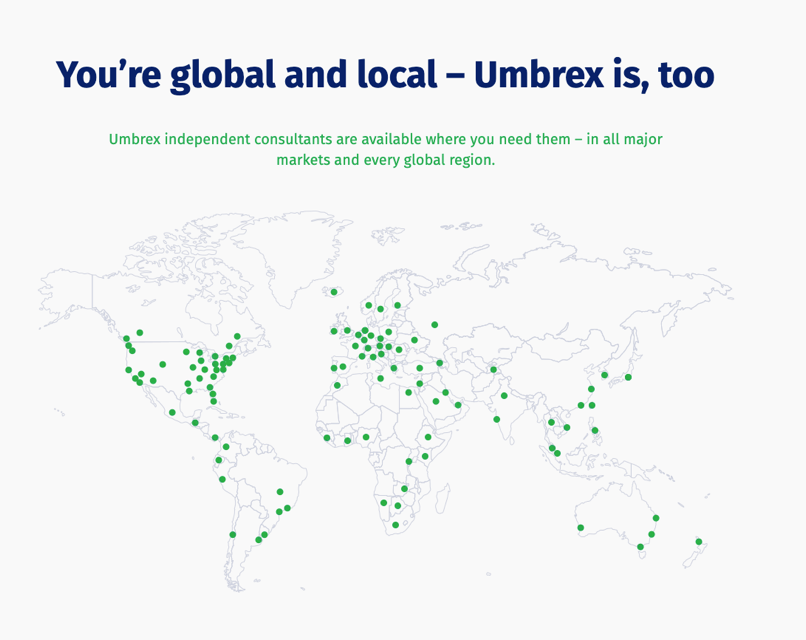 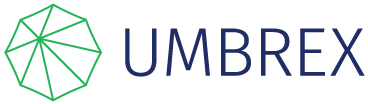 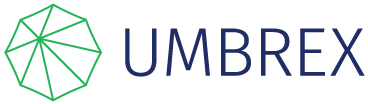 Find a consultant now
Umbrex thought leadership
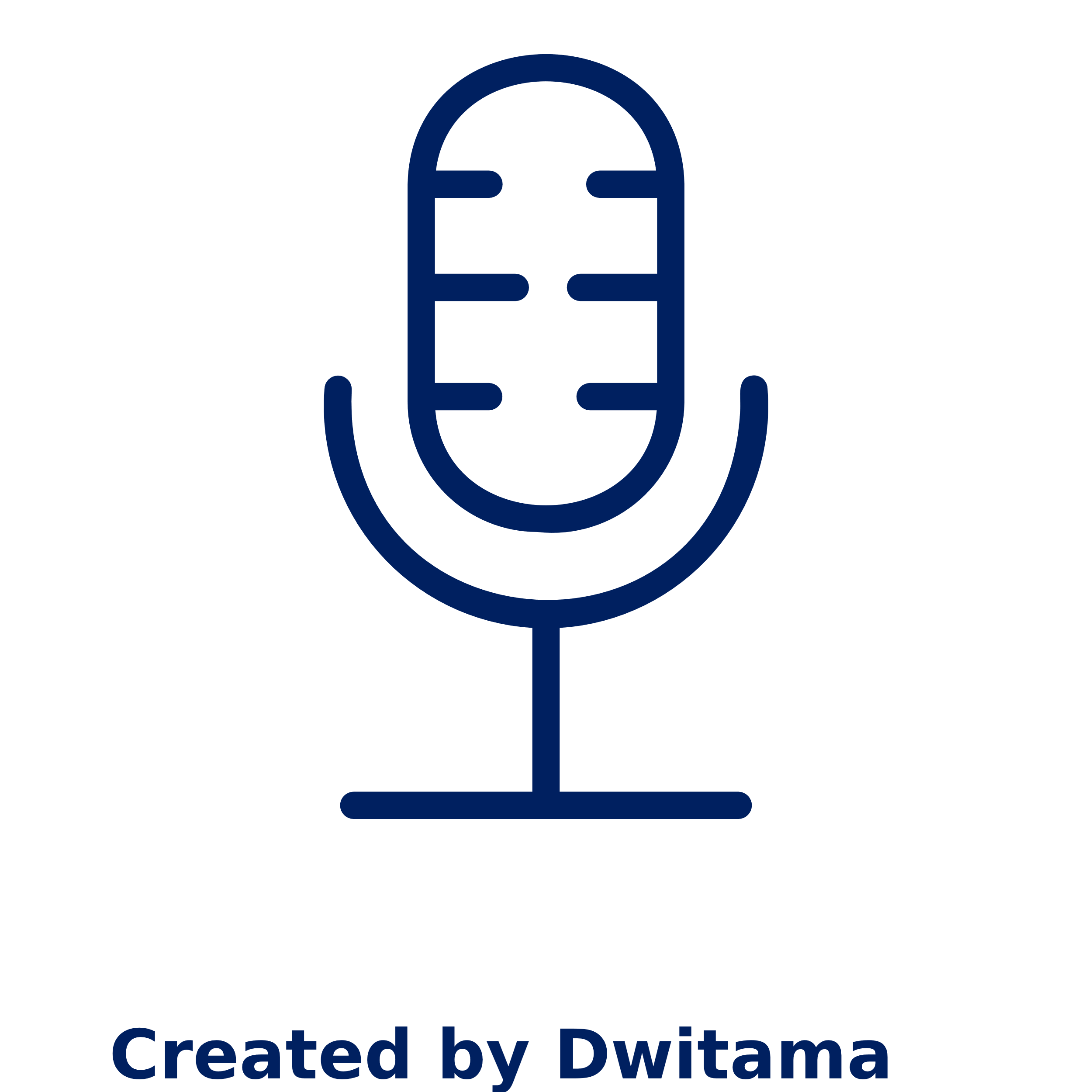 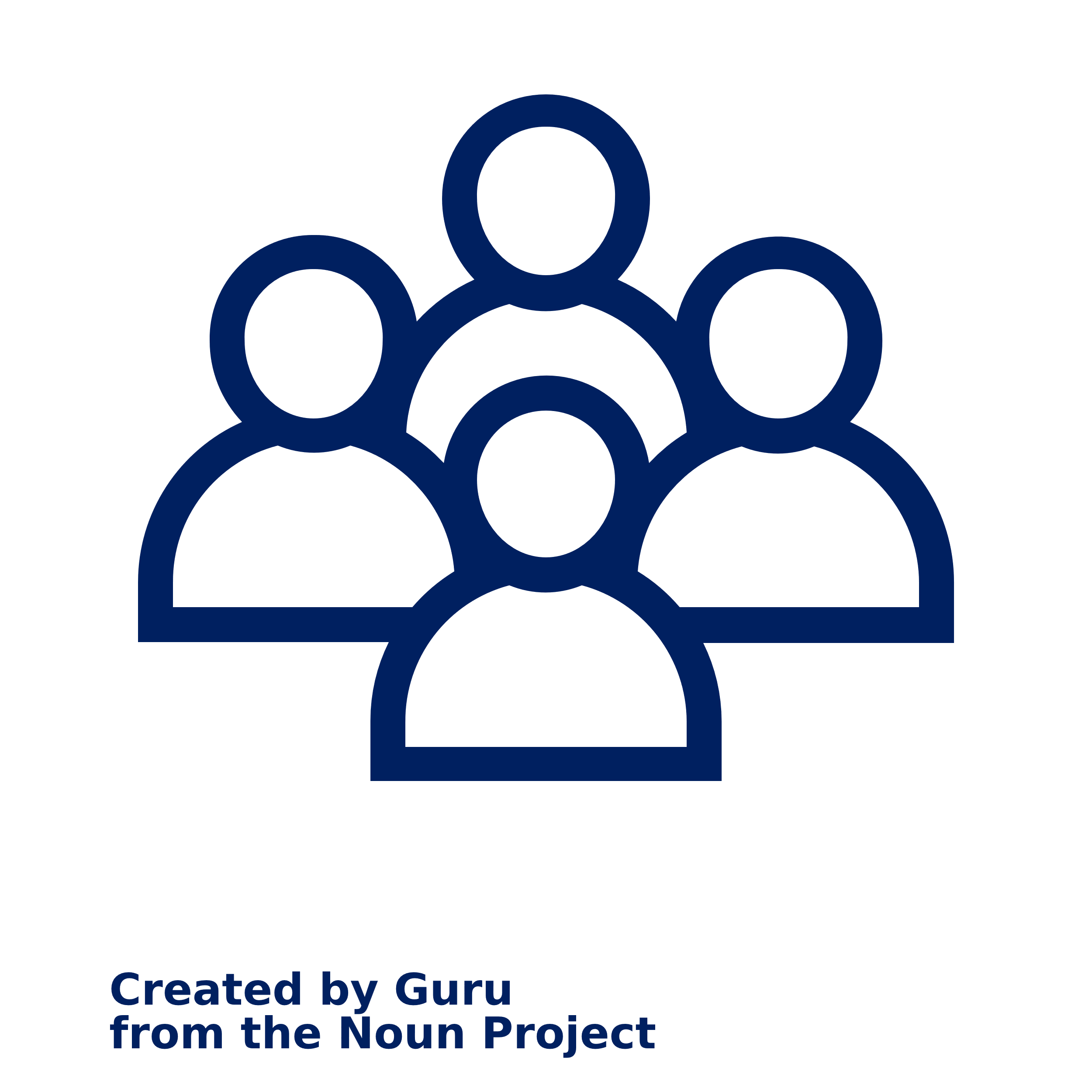 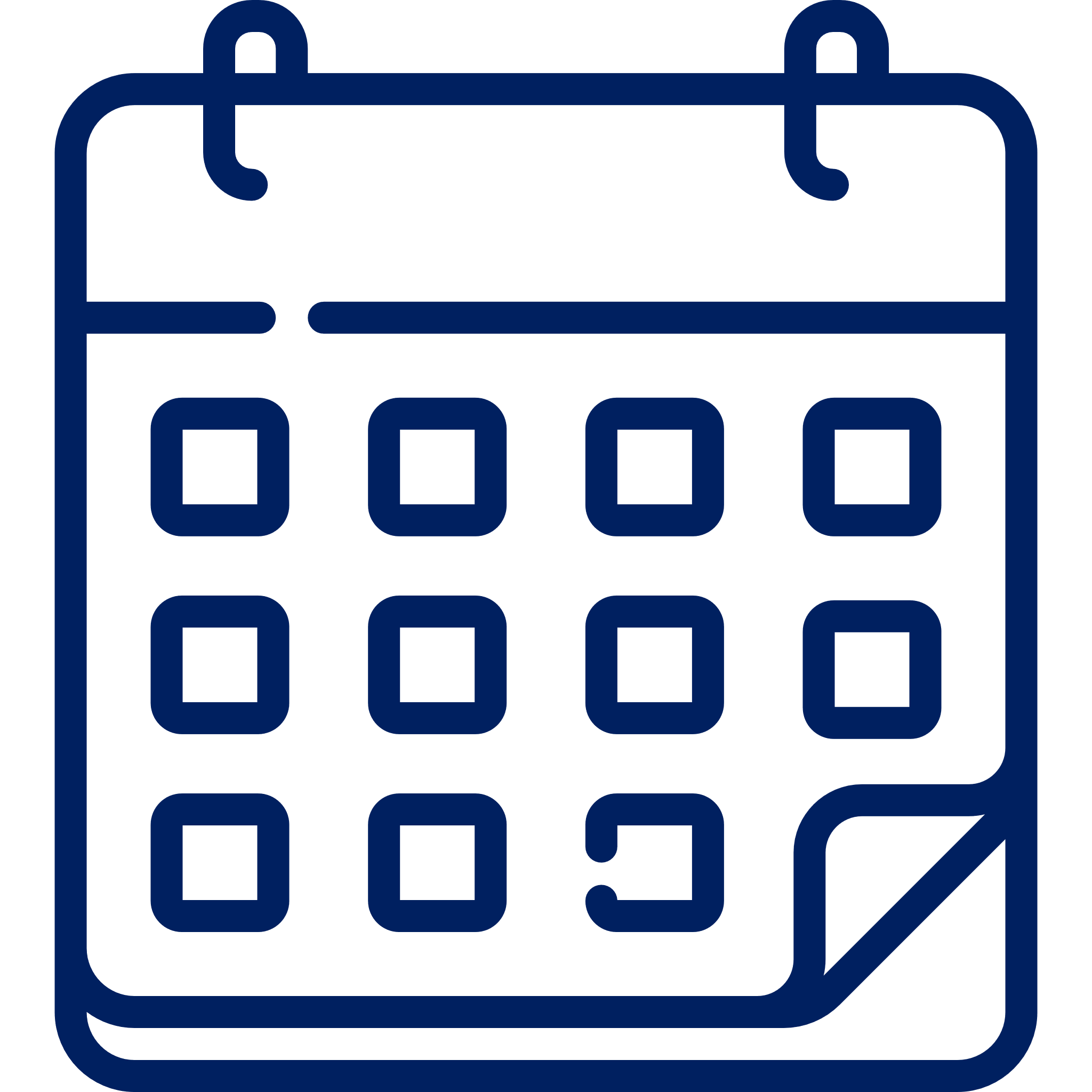 Produce Unleashed, the leading podcast on how to thrive as an independent professional
Organized over 300 events for independent consultants
Over 1,000 consultants have used our video guide to set up their own practice
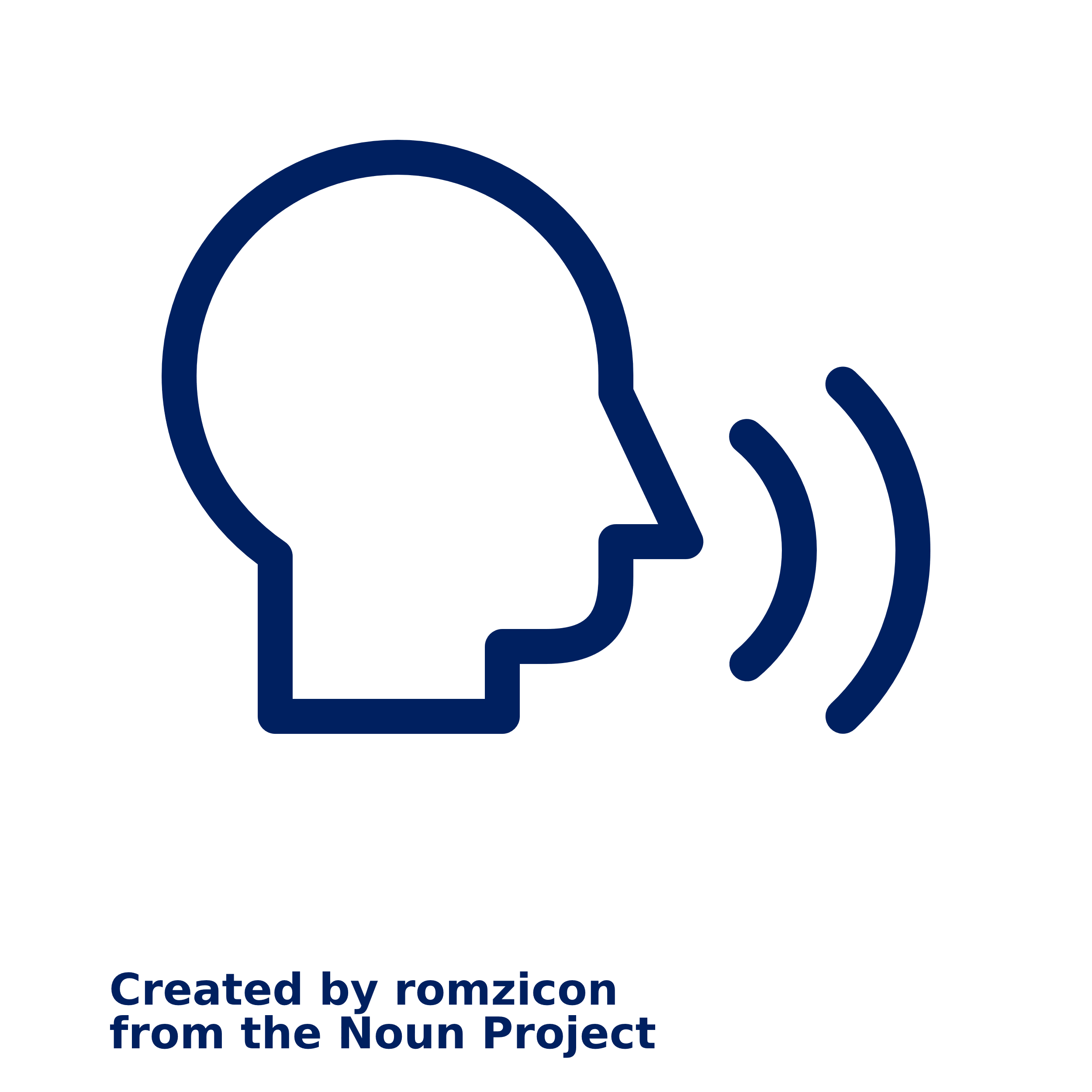 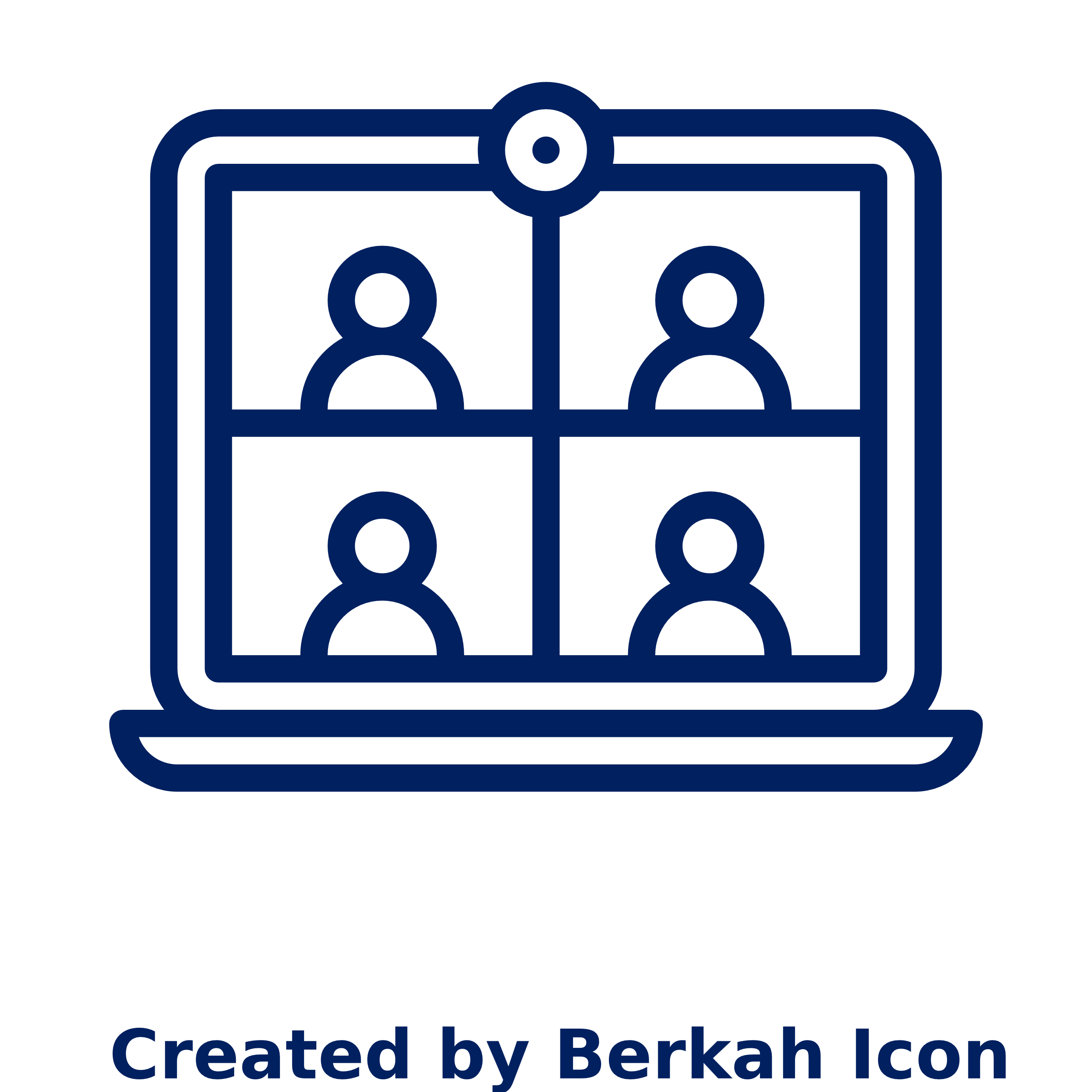 Invited speaker on independent consulting at business schools including Harvard, Wharton, Columbia, and Kellong
Managing Partner Will Bachman recognized as a “Power Player Consulting” by Business Insider
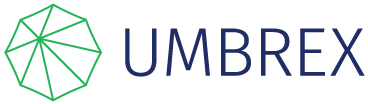 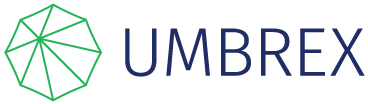 How Umbrex can help
For Clients
For Consultants
Join our community
Find a consultant now
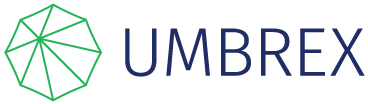 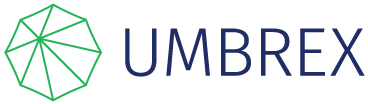 Umbrex provides resources to help consultants thrive
How To Set Consulting Fees
LinkedIn for Consultants: Best Practices to Optimize Your Profile
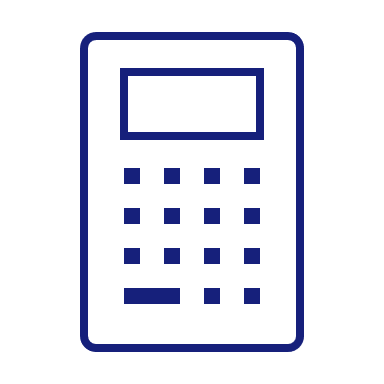 How To Find Clients For Your Consulting Practice
How to Build a Consulting Website
How to Write a Consulting Proposal: Guide and Templates
Guide To Setting Up Your Own Practice
And dozens more
Access resources
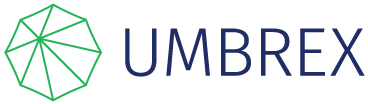 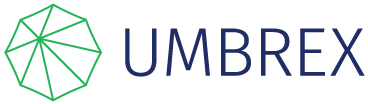 About this document
Subtitle would go right here, but we don’t have one for this slide
This template was created by Umbrex for the free use of independent consultants everywhere.

To get ideas on how to use these slide designs in practice, visit:
https://umbrex.com/resources/powerpoint-slides/
You’ll find real-life examples of how each of these slide types is used by top consulting firms.

You can customize this template with your own logo and color scheme.
Find instructions at: https://umbrex.com/resources/powerpoint-templates-download/

We are continuing to add new slides to this template. For the latest version, visit that same link.
Source: team analysis
Template index
Structural 
slides
Text-based 
slides
Bar 
charts
Column 
charts
Pie 
charts
Area 
charts
Scatter 
charts
Line 
charts
Workplan / 
process charts
Organization / relationships
Concept
slides
Map 
slides
Additional
slides
Consulting frameworks
Template – Section Divider
Subtitle
.01
Title in 1 line
Short description here in 1 or two lines
Template – Table of Contents
Subtitle
XXX
XXX
XXX
XXX
XXX
Source:_______
Template - Elements
Subtitle
Text box with grey background
Text box with Blue background
01
02
03
01
02
03
Text box title
01
02
03
Text box text box
Source:_______
Template - Elements
Subtitle
xxx
xxx
1
xxx
xxx
2
3
CONSIDERATION
4
Source:_______
Template - Content slide
Subtitle
Source:
Template index
Structural 
slides
Text-based 
slides
Bar 
charts
Column 
charts
Pie 
charts
Area 
charts
Scatter 
charts
Line 
charts
Workplan / 
process charts
Organization / relationships
Concept
slides
Map 
slides
Additional
slides
Consulting frameworks
Template — Executive Summary 1
Subtitle
Image
Text
Text
Text
Template — Executive Summary 2
Subtitle
HIGHLIGHT 1
xxxxxxx
HIGHLIGHT 2
xxxxxxx
HIGHLIGHT 3
xxxxxxx
HIGHLIGHT 4
xxxxxxx
xxx
Sed ut perspiciatis unde omnis iste natus error sit volup tatem accus antium dolor
Sed ut perspiciatis unde omnis iste natus error sit volup tatem accus antium dolor
Sed ut perspiciatis unde omnis iste natus error sit volup tatem accus antium dolor
Sed ut perspiciatis unde omnis iste natus error sit volup tatem accus antium dolor
Sed ut perspiciatis unde omnis iste natus error sit volup tatem accus antium dolor
Sed ut perspiciatis unde omnis iste natus error sit volup tatem accus antium dolor
Sed ut perspiciatis unde omnis iste natus error sit volup tatem accus antium dolor
Sed ut perspiciatis unde omnis iste natus error sit volup tatem accus antium dolor
Sed ut perspiciatis unde omnis iste natus error sit volup tatem accus antium dolor
Sed ut perspiciatis unde omnis iste natus error sit volup tatem accus antium dolor
Sed ut perspiciatis unde omnis iste natus error sit volup tatem accus antium dolor
Template — Executive Summary 3
Subtitle
xxx
Lorem ipsum dolor sit amet, consectetur adipiscing elit. Sed eget. Lorem ipsum dolor sit amet, consectetur adipiscing elit.
xxx
Lorem ipsum dolor sit amet, consectetur adipiscing elit. Sed eget. Lorem ipsum dolor sit amet, consectetur adipiscing elit.
xxx
Lorem ipsum dolor sit amet, consectetur adipiscing elit. Sed eget. Lorem ipsum dolor sit amet, consectetur adipiscing elit.
xxx
Lorem ipsum dolor sit amet, consectetur adipiscing elit. Sed eget. Lorem ipsum dolor sit amet, consectetur adipiscing elit.
Template — Executive Summary 4
Subtitle
xxx
xxx
Lorem ipsum dolor sit amet, consectetur adipiscing elit. Sed eget. Lorem ipsum dolor sit amet, consectetur adipiscing elit.
Lorem ipsum dolor sit amet, consectetur adipiscing elit. Sed eget. Lorem ipsum dolor sit amet, consectetur adipiscing elit.
xxx
xxx
Lorem ipsum dolor sit amet, consectetur adipiscing elit. Sed eget. Lorem ipsum dolor sit amet, consectetur adipiscing elit.
Lorem ipsum dolor sit amet, consectetur adipiscing elit. Sed eget. Lorem ipsum dolor sit amet, consectetur adipiscing elit.
xxx
xxx
Lorem ipsum dolor sit amet, consectetur adipiscing elit. Sed eget. Lorem ipsum dolor sit amet, consectetur adipiscing elit.
Lorem ipsum dolor sit amet, consectetur adipiscing elit. Sed eget. Lorem ipsum dolor sit amet, consectetur adipiscing elit.
xxx
Lorem ipsum dolor sit amet, consectetur adipiscing elit. Sed eget. Lorem ipsum dolor sit amet, consectetur adipiscing elit.
Template — Executive Summary 5
Subtitle
Lorem ipsum dolor sit amet, consectetur adipiscing elit. Sed eget. Lorem ipsum dolor sit amet, consectetur adipiscing elite.
Text
Text
Text
Text

Lorem ipsum dolor sit amet, consectetur adipiscing elit. Sed eget. Lorem ipsum dolor sit amet, consectetur adipiscing elite.
Text
Text
Text
Text

Lorem ipsum dolor sit amet, consectetur adipiscing elit. Sed eget. Lorem ipsum dolor sit amet, consectetur adipiscing elite.
Text
Text
Text
Text

Lorem ipsum dolor sit amet, consectetur adipiscing elit. Sed eget. Lorem ipsum dolor sit amet, consectetur adipiscing elite.
Text
Text
Text
Text
Template — Executive Summary 6
Subtitle
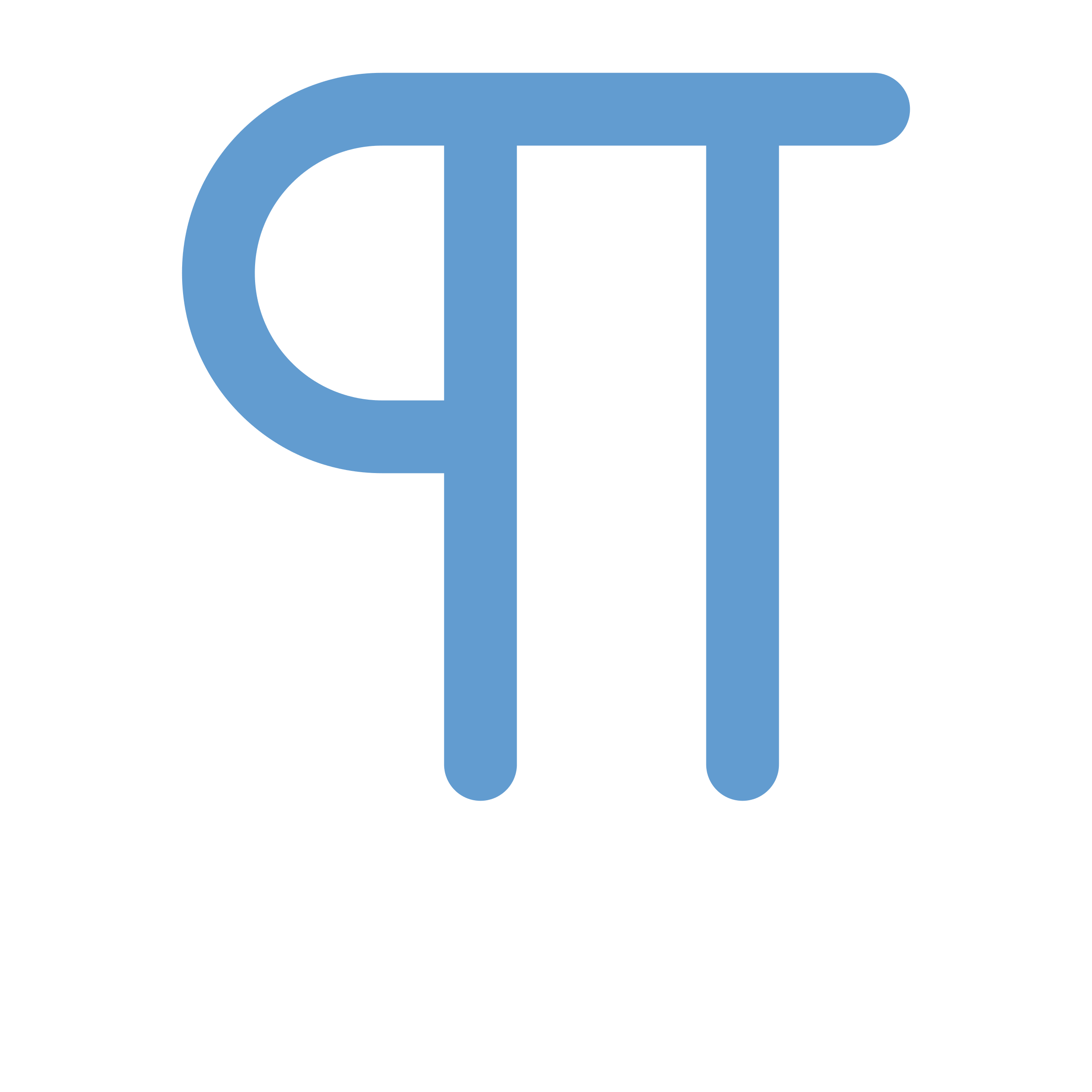 Lorem ipsum dolor sit amet, consectetur adipiscing elit. Sed eget. Lorem ipsum dolor sit amet, consectetur adipiscing elite.
Text
Text
Text
Text

Lorem ipsum dolor sit amet, consectetur adipiscing elit. Sed eget. Lorem ipsum dolor sit amet, consectetur adipiscing elite.
Text
Text
Text
Text

Lorem ipsum dolor sit amet, consectetur adipiscing elit. Sed eget. Lorem ipsum dolor sit amet, consectetur adipiscing elite.
Text
Text
Text
Text

Lorem ipsum dolor sit amet, consectetur adipiscing elit. Sed eget. Lorem ipsum dolor sit amet, consectetur adipiscing elite.
Text
Text
Text
Text
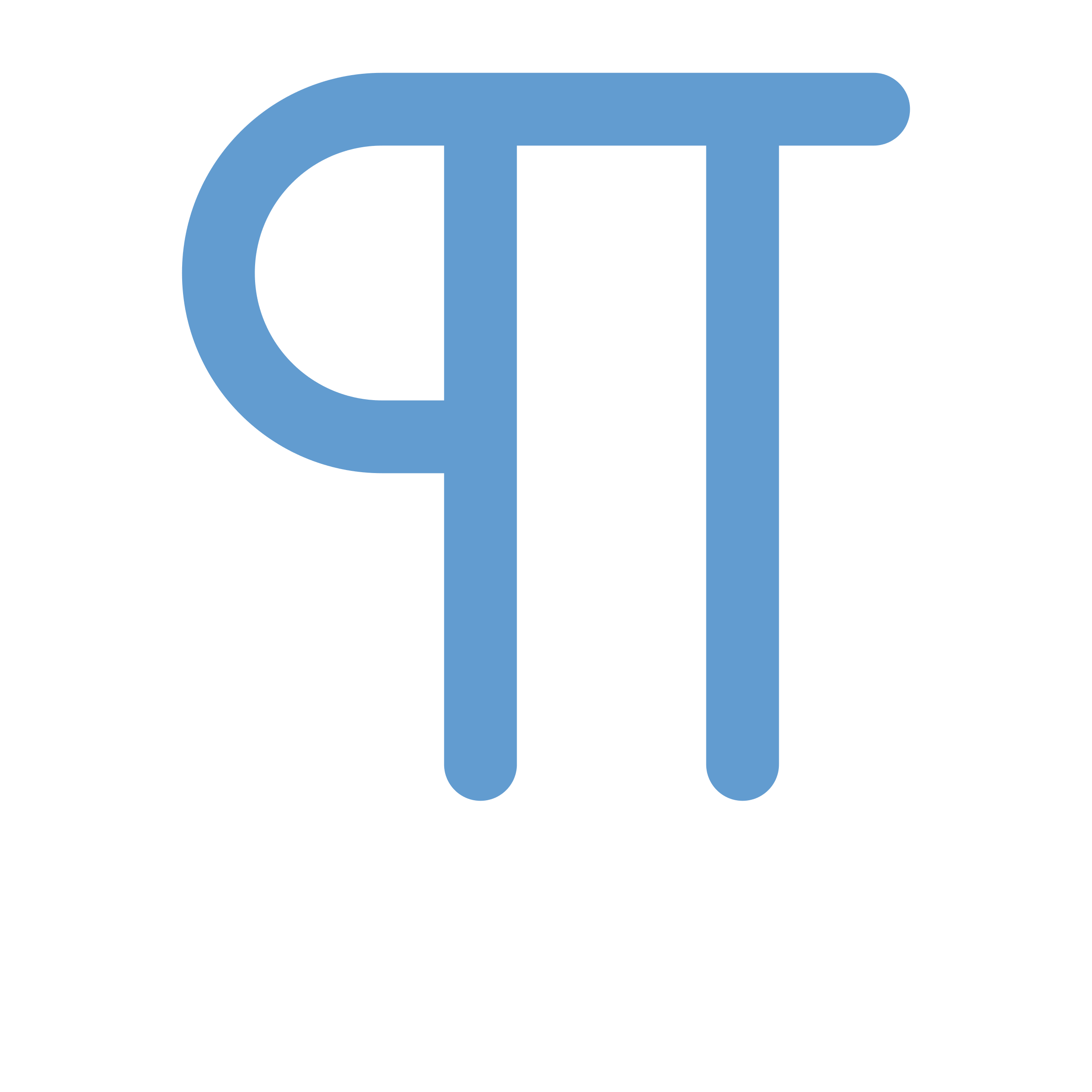 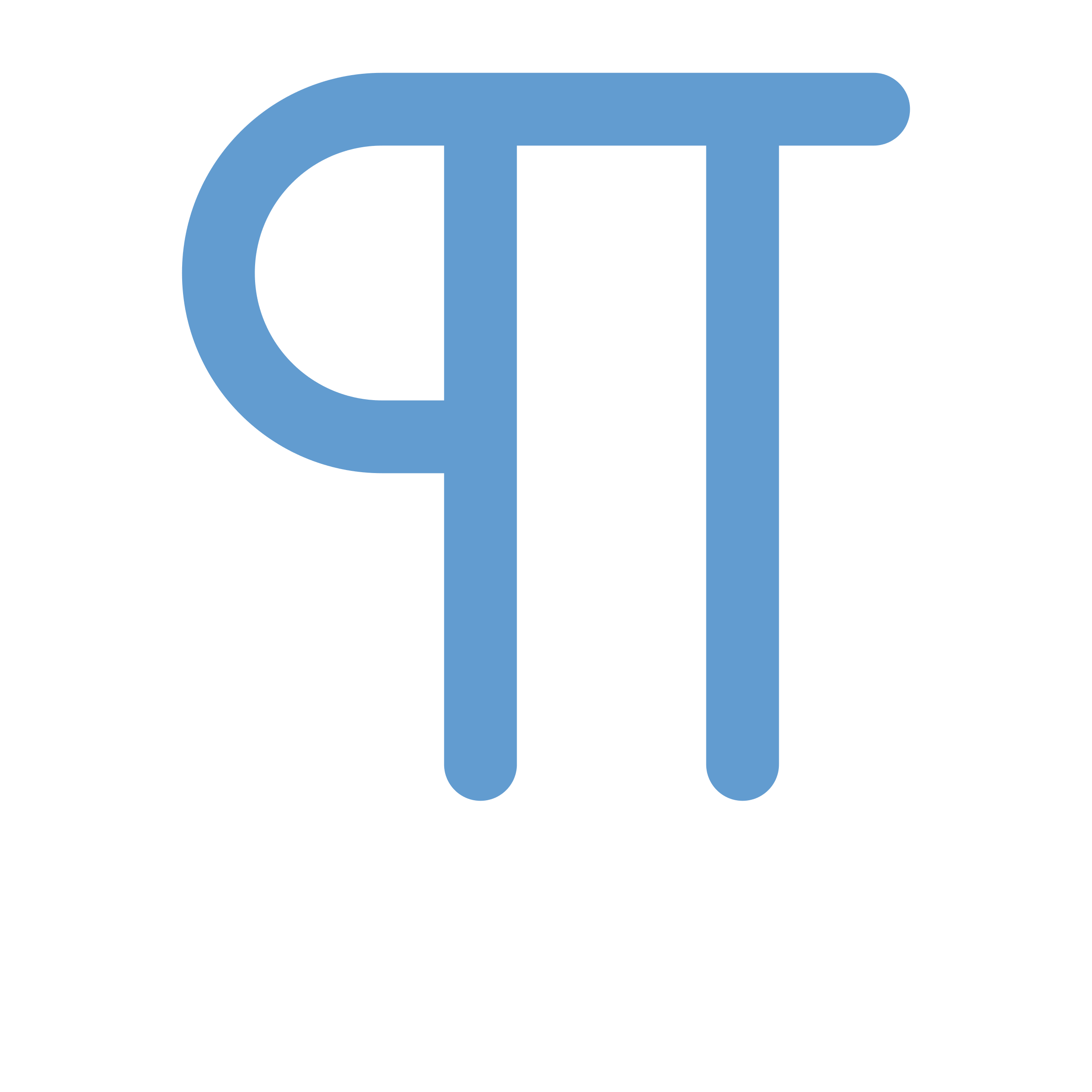 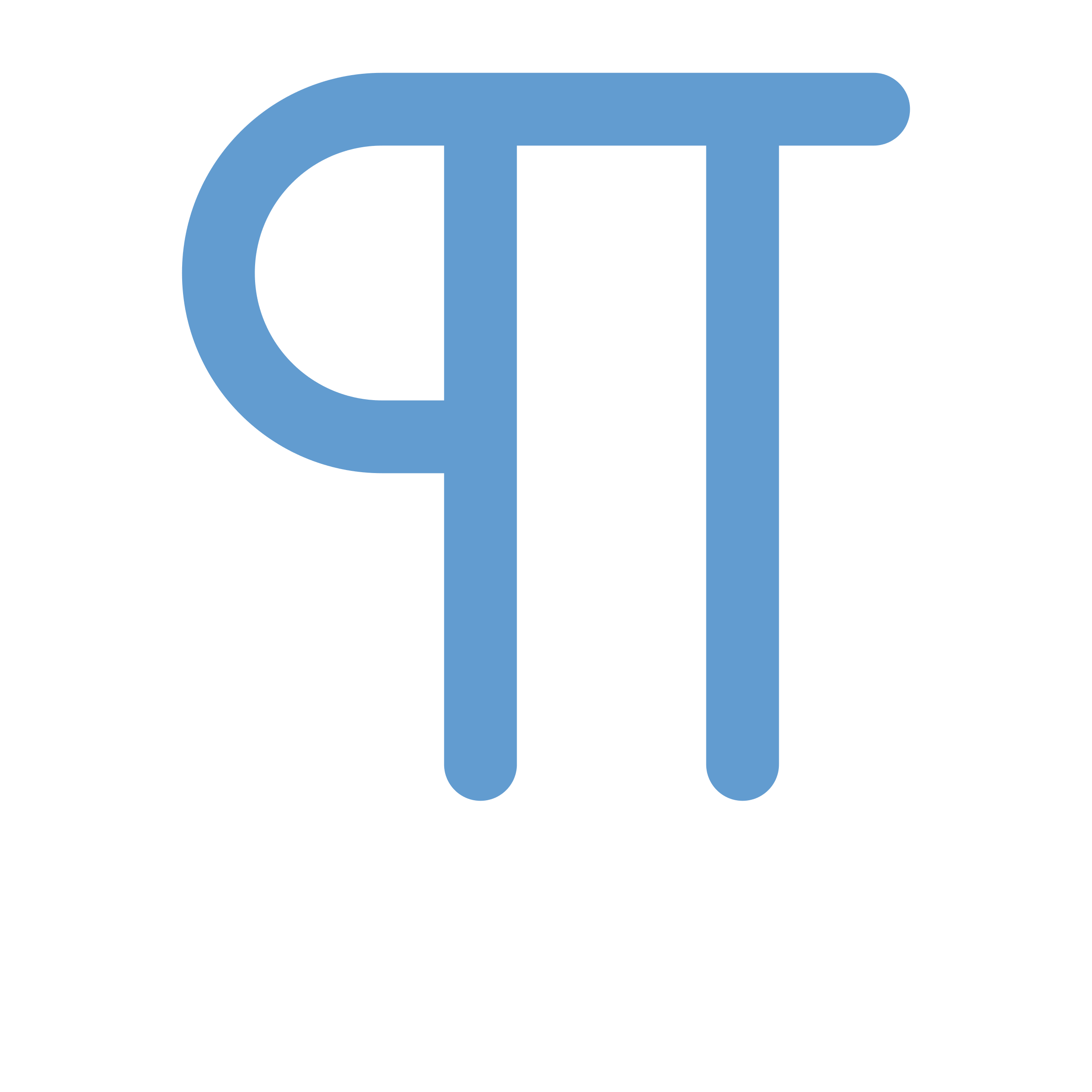 Template — Executive Summary 7
Subtitle
[Situation – lay out the facts of the current state]
Text
Text
Text
Text

[Complication – what has changed or will change, and what will be the impact]
Text
Text
Text
Text

[Resolution – what should we do]
Text
Text
Text
Text
Template — Description slide
Subtitle
xxx
xxx
xxx
Sed ut perspiciatis unde omnis iste natus error sit volup tatem accus antium dolor. Sed ut perspiciatis unde omnis iste natus error sit volup tatem accus antium dolor. Sed ut perspiciatis unde omnis iste natus error sit volup tatem accus antium dolor
xxx
Sed ut perspiciatis unde omnis iste natus error sit volup tatem accus antium dolor. Sed ut perspiciatis unde omnis iste natus error sit volup tatem accus antium dolor. Sed ut perspiciatis unde omnis iste natus error sit volup tatem accus antium dolor
xxx
Sed ut perspiciatis unde omnis iste natus error sit volup tatem accus antium dolor. Sed ut perspiciatis unde omnis iste natus error sit volup tatem accus antium dolor. Sed ut perspiciatis unde omnis iste natus error sit volup tatem accus antium dolor
xxx
Sed ut perspiciatis unde omnis iste natus error sit volup tatem accus antium dolor. Sed ut perspiciatis unde omnis iste natus error sit volup tatem accus antium dolor. Sed ut perspiciatis unde omnis iste natus error sit volup tatem accus antium dolor
xxx
Sed ut perspiciatis unde omnis iste natus error sit volup tatem accus antium dolor. Sed ut perspiciatis unde omnis iste natus error sit volup tatem accus antium dolor. Sed ut perspiciatis unde omnis iste natus error sit volup tatem accus antium dolor
Source:_______
Template — Description slide
Subtitle
xxx
xxx
xxx
Sed ut perspiciatis unde omnis iste natus error sit volup tatem accus antium dolor. Sed ut perspiciatis unde omnis iste natus error sit volup tatem accus antium dolor. Sed ut perspiciatis unde omnis iste natus error sit volup tatem accus antium dolor
xxx
Sed ut perspiciatis unde omnis iste natus error sit volup tatem accus antium dolor. Sed ut perspiciatis unde omnis iste natus error sit volup tatem accus antium dolor. Sed ut perspiciatis unde omnis iste natus error sit volup tatem accus antium dolor
xxx
Sed ut perspiciatis unde omnis iste natus error sit volup tatem accus antium dolor. Sed ut perspiciatis unde omnis iste natus error sit volup tatem accus antium dolor. Sed ut perspiciatis unde omnis iste natus error sit volup tatem accus antium dolor
xxx
Sed ut perspiciatis unde omnis iste natus error sit volup tatem accus antium dolor. Sed ut perspiciatis unde omnis iste natus error sit volup tatem accus antium dolor. Sed ut perspiciatis unde omnis iste natus error sit volup tatem accus antium dolor
xxx
Sed ut perspiciatis unde omnis iste natus error sit volup tatem accus antium dolor. Sed ut perspiciatis unde omnis iste natus error sit volup tatem accus antium dolor. Sed ut perspiciatis unde omnis iste natus error sit volup tatem accus antium dolor
Source:
Template — Description slide
Subtitle
xxx
xxx
01
XXX
Sed ut perspiciatis unde omnis iste natus error sit volup tatem accus antium dolor
02
XXX
Sed ut perspiciatis unde omnis iste natus error sit volup tatem accus antium dolor
03
XXX
Sed ut perspiciatis unde omnis iste natus error sit volup tatem accus antium dolor
04
XXX
Sed ut perspiciatis unde omnis iste natus error sit volup tatem accus antium dolor
05
XXX
Sed ut perspiciatis unde omnis iste natus error sit volup tatem accus antium dolor
Source:_______
Template — Description slide
Subtitle
xxx
xxx
01
XXX
Sed ut perspiciatis unde omnis iste natus error sit volup tatem accus antium dolor
02
XXX
Sed ut perspiciatis unde omnis iste natus error sit volup tatem accus antium dolor
03
XXX
Sed ut perspiciatis unde omnis iste natus error sit volup tatem accus antium dolor
04
XXX
Sed ut perspiciatis unde omnis iste natus error sit volup tatem accus antium dolor
05
XXX
Sed ut perspiciatis unde omnis iste natus error sit volup tatem accus antium dolor
Source:_______
Template — Description Slide
Subtitle
A
B
C
D
E
Lorem ipsum dolor sit amet, consectetur adipiscing elit. Sed eget.
Lorem ipsum dolor sit amet, consectetur adipiscing elit. Sed eget.
Lorem ipsum dolor sit amet, consectetur adipiscing elit. Sed eget.
Lorem ipsum dolor sit amet, consectetur adipiscing elit. Sed eget.
Lorem ipsum dolor sit amet, consectetur adipiscing elit. Sed eget.
TITLE 05
TITLE 04
TITLE 01
TITLE 02
TITLE 03
Source:_______
Template — Statements
Subtitle
Our mission
Lorem ipsum dolor sit amet, consectetur adipiscing elit. Sed eget.
Our vision
Our values
Lorem ipsum dolor sit amet, consectetur adipiscing elit. Sed eget.
Lorem ipsum dolor sit amet, consectetur adipiscing elit. Sed eget.
Source:_______
Template — Four categories
Text
Text
Text
Text
Text
Source:_______
Template — Table of words
Subtitle
Source:_______
Template — Table
Subtitle
Source:_______
Template — Table
Subtitle
Source:_______
Template — Features List
Subtitle
Source:_______
Template A — Quote
Lorem ipsum dolor sit amet, consectetur adipiscing elit. Lorem ipsum dolor sit amet, consectetur adipiscing elit. Lorem ipsum dolor sit amet, consectetur adipiscing elit. Lorem ipsum dolor sit amet, consectetur adipiscing elit. Lorem ipsum dolor sit amet, consectetur adipiscing elit. Lorem ipsum dolor sit amet, consectetur adipiscing
Person name
Source:_______
Template B — Quote
Lorem ipsum dolor sit amet, consectetur adipiscing elit. Lorem ipsum dolor sit amet, consectetur adipiscing elit. Lorem ipsum dolor sit amet, consectetur adipiscing elit. Lorem ipsum dolor sit amet, consectetur adipiscing elit. Lorem ipsum dolor sit amet, consectetur adipiscing elit. Lorem ipsum dolor sit amet, consectetur adipiscing
Lorem ipsum dolor sit amet, consectetur adipiscing elit. Lorem ipsum dolor sit amet, consectetur adipiscing elit. Lorem ipsum dolor sit amet, consectetur adipiscing elit. Lorem ipsum dolor sit amet, consectetur adipiscing elit. Lorem ipsum dolor sit amet, consectetur adipiscing elit. Lorem ipsum dolor sit amet, consectetur adipiscing
Person name
Person name
Source:_______
Template C — Quote
Lorem ipsum dolor sit amet, consectetur adipiscing elit. Lorem ipsum dolor sit amet, consectetur adipiscing elit. Lorem ipsum dolor sit amet, consectetur adipiscing elit. Lorem ipsum dolor sit amet, consectetur adipiscing elit. Lorem ipsum dolor sit amet, consectetur adipiscing elit. Lorem ipsum dolor sit amet, consectetur adipiscing
Lorem ipsum dolor sit amet, consectetur adipiscing elit. Lorem ipsum dolor sit amet, consectetur adipiscing elit. Lorem ipsum dolor sit amet, consectetur adipiscing elit.
Lorem ipsum dolor sit amet, consectetur adipiscing elit. Lorem ipsum dolor sit amet, consectetur adipiscing elit. Lorem ipsum dolor sit amet, consectetur adipiscing elit. Lorem ipsum dolor sit amet, consectetur adipiscing elit. Lorem ipsum dolor sit amet, consectetur adipiscing elit. Lorem ipsum dolor sit amet, consectetur adipiscing
Lorem ipsum dolor sit amet, consectetur adipiscing elit. Lorem ipsum dolor sit amet, consectetur adipiscing elit. Lorem ipsum dolor sit amet, consectetur adipiscing elit.
Lorem ipsum dolor sit amet, consectetur adipiscing elit. Lorem ipsum dolor sit amet, consectetur adipiscing elit. Lorem ipsum dolor sit amet, consectetur adipiscing elit. Lorem ipsum dolor sit amet, consectetur adipiscing elit. Lorem ipsum dolor sit amet, consectetur adipiscing elit. Lorem ipsum dolor sit amet, consectetur adipiscing
Lorem ipsum dolor sit amet, consectetur adipiscing elit. Lorem ipsum dolor sit amet, consectetur adipiscing elit. Lorem ipsum dolor sit amet, consectetur adipiscing elit.
Person name
Person name
Person name
Source:_______
Template D — Quote
Lorem ipsum dolor sit amet, consectetur adipiscing elit. Lorem ipsum dolor sit amet, consectetur adipiscing elit. Lorem ipsum dolor sit amet, consectetur adipiscing elit. Lorem ipsum dolor sit amet, consectetur adipiscing elit. Lorem ipsum dolor sit amet, consectetur adipiscing elit. Lorem ipsum dolor sit amet, consectetur adipiscing
Lorem ipsum dolor sit amet, consectetur adipiscing elit. Lorem ipsum dolor sit amet, consectetur adipiscing elit. Lorem ipsum dolor sit amet, consectetur adipiscing elit. Lorem ipsum dolor sit amet, consectetur adipiscing elit. Lorem ipsum dolor sit amet, consectetur adipiscing elit. Lorem ipsum dolor sit amet, consectetur adipiscing
Person name
Person name
Lorem ipsum dolor sit amet, consectetur adipiscing elit. Lorem ipsum dolor sit amet, consectetur adipiscing elit. Lorem ipsum dolor sit amet, consectetur adipiscing elit. Lorem ipsum dolor sit amet, consectetur adipiscing elit. Lorem ipsum dolor sit amet, consectetur adipiscing elit. Lorem ipsum dolor sit amet, consectetur adipiscing
Lorem ipsum dolor sit amet, consectetur adipiscing elit. Lorem ipsum dolor sit amet, consectetur adipiscing elit. Lorem ipsum dolor sit amet, consectetur adipiscing elit. Lorem ipsum dolor sit amet, consectetur adipiscing elit. Lorem ipsum dolor sit amet, consectetur adipiscing elit. Lorem ipsum dolor sit amet, consectetur adipiscing
Person name
Person name
Source:_______
Template E — Quote
Lorem ipsum dolor sit amet, consectetur adipiscing elit. Lorem ipsum dolor sit amet, consectetur adipiscing elit. Lorem ipsum dolor sit amet, consectetur adipiscing elit. 
Lorem ipsum dolor sit amet, consectetur adipiscing elit.
Lorem ipsum dolor sit amet, consectetur adipiscing elit. Lorem ipsum dolor sit amet, consectetur adipiscing elit. Lorem ipsum dolor sit amet, consectetur adipiscing elit. 
Lorem ipsum dolor sit amet, consectetur adipiscing elit.
Lorem ipsum dolor sit amet, consectetur adipiscing elit. Lorem ipsum dolor sit amet, consectetur adipiscing elit. Lorem ipsum dolor sit amet, consectetur adipiscing elit. 
Lorem ipsum dolor sit amet, consectetur adipiscing elit.
Person name
Person name
Person name
Lorem ipsum dolor sit amet, consectetur adipiscing elit. Lorem ipsum dolor sit amet, consectetur adipiscing elit. Lorem ipsum dolor sit amet, consectetur adipiscing elit. 
Lorem ipsum dolor sit amet, consectetur adipiscing elit.
Lorem ipsum dolor sit amet, consectetur adipiscing elit. Lorem ipsum dolor sit amet, consectetur adipiscing elit. Lorem ipsum dolor sit amet, consectetur adipiscing elit. 
Lorem ipsum dolor sit amet, consectetur adipiscing elit
Person name
Person name
Source:_______
Template — Key points diagram
Subtitle
Text
Text
Text
Text
Text
Text
Text
Text
Text
Source:_______
Template A — SWOT Analysis
Subtitle
STRENGTHS
Lorem ipsum dolor sit amet, consectetur adipiscing elit. Lorem ipsum dolor sit amet, consectetur adipiscing elit. Lorem ipsum dolor sit amet, consectetur adipiscing elit. Lorem ipsum dolor sit amet, consectetur adipiscing elit. Lorem ipsum dolor sit amet, consectetur adipiscing elit. Lorem ipsum dolor sit amet, consectetur adipiscing elit.
S
WEAKNESSES
Lorem ipsum dolor sit amet, consectetur adipiscing elit. Lorem ipsum dolor sit amet, consectetur adipiscing elit. Lorem ipsum dolor sit amet, consectetur adipiscing elit. Lorem ipsum dolor sit amet, consectetur adipiscing elit. Lorem ipsum dolor sit amet, consectetur adipiscing elit. Lorem ipsum dolor sit amet, consectetur adipiscing elit.
W
OPPORTUNITIES
Lorem ipsum dolor sit amet, consectetur adipiscing elit. Lorem ipsum dolor sit amet, consectetur adipiscing elit. Lorem ipsum dolor sit amet, consectetur adipiscing elit. Lorem ipsum dolor sit amet, consectetur adipiscing elit. Lorem ipsum dolor sit amet, consectetur adipiscing elit. Lorem ipsum dolor sit amet, consectetur adipiscing elit.
O
THREATS
Lorem ipsum dolor sit amet, consectetur adipiscing elit. Lorem ipsum dolor sit amet, consectetur adipiscing elit. Lorem ipsum dolor sit amet, consectetur adipiscing elit. Lorem ipsum dolor sit amet, consectetur adipiscing elit. Lorem ipsum dolor sit amet, consectetur adipiscing elit. Lorem ipsum dolor sit amet, consectetur adipiscing elit.
T
Source:_______
Template B - SWOT Analysis
Subtitle
Strength
Weakness
Opportunity
Threat
Lorem ipsum dolor sit amet, consectetur adipiscing elit. Lorem ipsum dolor sit amet, consectetur adipiscing elit. Lorem ipsum dolor sit amet, consectetur adipiscing elit. Lorem ipsum dolor sit amet, consectetur adipiscing elit. Lorem ipsum dolor sit amet, consectetur adipiscing elit. Lorem ipsum dolor sit amet, consectetur adipiscing elit.  
Lorem ipsum dolor sit amet, consectetur adipiscing elit. Lorem ipsum dolor sit amet, consectetur adipiscing elit. Lorem ipsum dolor sit amet, consectetur adipiscing elit.
Lorem ipsum dolor sit amet, consectetur adipiscing elit. Lorem ipsum dolor sit amet, consectetur adipiscing elit. Lorem ipsum dolor sit amet, consectetur adipiscing elit. Lorem ipsum dolor sit amet, consectetur adipiscing elit. Lorem ipsum dolor sit amet, consectetur adipiscing elit. Lorem ipsum dolor sit amet, consectetur adipiscing elit. 
Lorem ipsum dolor sit amet, consectetur adipiscing elit. Lorem ipsum dolor sit amet, consectetur adipiscing elit. Lorem ipsum dolor sit amet, consectetur adipiscing elit.
Lorem ipsum dolor sit amet, consectetur adipiscing elit. Lorem ipsum dolor sit amet, consectetur adipiscing elit. Lorem ipsum dolor sit amet, consectetur adipiscing elit. Lorem ipsum dolor sit amet, consectetur adipiscing elit. Lorem ipsum dolor sit amet, consectetur adipiscing elit. Lorem ipsum dolor sit amet, consectetur adipiscing elit.
Lorem ipsum dolor sit amet, consectetur adipiscing elit. Lorem ipsum dolor sit amet, consectetur adipiscing elit. Lorem ipsum dolor sit amet, consectetur adipiscing elit.
Lorem ipsum dolor sit amet, consectetur adipiscing elit. Lorem ipsum dolor sit amet, consectetur adipiscing elit. Lorem ipsum dolor sit amet, consectetur adipiscing elit. Lorem ipsum dolor sit amet, consectetur adipiscing elit. Lorem ipsum dolor sit amet, consectetur adipiscing elit. Lorem ipsum dolor sit amet, consectetur adipiscing elit.
Lorem ipsum dolor sit amet, consectetur adipiscing elit. Lorem ipsum dolor sit amet, consectetur adipiscing elit. Lorem ipsum dolor sit amet, consectetur adipiscing elit.
Source:_______
Template — Checklist
Lorem ipsum dolor sit amet, consectetur adipiscing elit
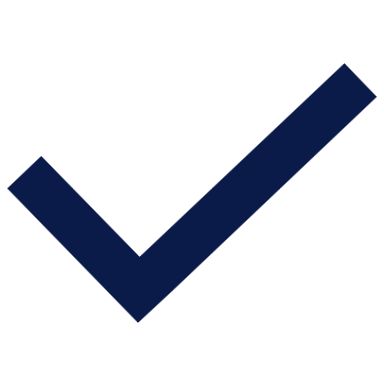 Lorem ipsum dolor sit amet, consectetur adipiscing elit
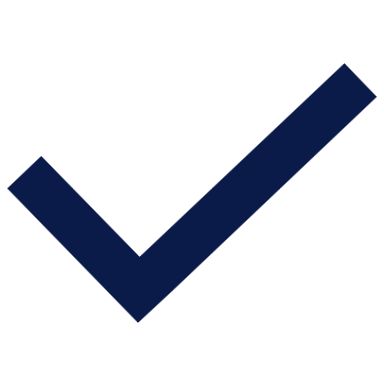 Lorem ipsum dolor sit amet, consectetur adipiscing elit
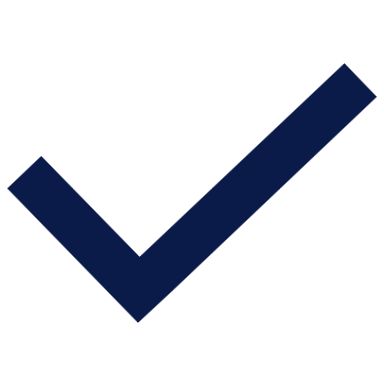 Lorem ipsum dolor sit amet, consectetur adipiscing elit
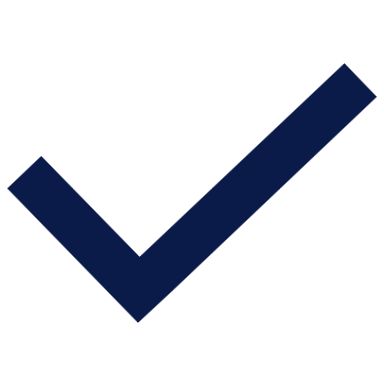 Source:_______
Template — Problem-Solving Process Checklist
Status
1. Define problem
2. Structure problem
3. Prioritize issues
4. Plan analyses
5. Conduct analyses
6. Synthesize findings
7. Craft recommendations
8. Communicate
Template — Problem Definition Worksheet
Possible problem definition
Implied constraints on solution space
Observations on this problem statement
Evaluation
xxx
xxx
xxx
xxx
xxx
xxx
xxx
xxx
xxx
xxx
xxx
xxx
xxx
xxx
xxx
xxx
Template — Problem Statement
Basic question to be resolved
Text
ContextText
Constraints within solution spaceText
Criteria for successText
StakeholdersText
Scope of solution spaceText
Key sources of insightText
Template A — Stakeholder Analysis
Stakeholder
Impact on stakeholder
Actions of stakeholder
Engaging stakeholder
[Stakeholder 1]
xxx
xxx
xxx
[Stakeholder 2]
xxx
xxx
xxx
[Stakeholder 3]
xxx
xxx
xxx
[Stakeholder 4]
xxx
xxx
xxx
Template B — Stakeholder Analysis
Stakeholder
xxx
3. Actions of stakeholderxxx
Impact on stakeholder
xxx
4. Engaging with stakeholder
xxx
Template A - Statistics table
Source:_______
Template B - Statistics table
Source:_______
Template - Word cloud
Text
Text
Text
Text
Text
Text
Text
Text
Source:_______
Template index
Structural 
slides
Text-based 
slides
Bar 
charts
Column 
charts
Pie 
charts
Area 
charts
Scatter 
charts
Line 
charts
Workplan / 
process charts
Organization / relationships
Concept
slides
Map 
slides
Additional
slides
Consulting frameworks
Template — Simple bar chart
Subtitle
xxx
xxx
$$$
Lorem ipsum dolor sit amet, consectetur adipiscing elit. Sed eget.
Source:_______
Template — Stacked bar chart
Subtitle
xxx
xxx
$$$
Lorem ipsum dolor sit amet, consectetur adipiscing elit. Sed eget.
Source:_______
Template — 100% Stacked bar chart
Subtitle
xxx
xxx
$$$
Text
Text
Lorem ipsum dolor sit amet, consectetur adipiscing elit. Sed eget.
Source:_______
Template — Clustered bar chart
Subtitle
xxx
xxx
$$$
Lorem ipsum dolor sit amet, consectetur adipiscing elit. Sed eget.
Source:_______
Template — Waterfall bar chart
Subtitle
xxx
xxx
$$$
Lorem ipsum dolor sit amet, consectetur adipiscing elit. Sed eget.
Source:_______
Template — Bar chart with words
Source:_______
Template index
Structural 
slides
Text-based 
slides
Bar 
charts
Column 
charts
Pie 
charts
Area 
charts
Scatter 
charts
Line 
charts
Workplan / 
process charts
Organization / relationships
Concept
slides
Map 
slides
Additional
slides
Consulting frameworks
Template - Simple column chart
Subtitle
xxx
$$$
Source:_______
Template - Stacked column chart
Subtitle
xxx
$$$
Text
Text
Source:_______
Template - 100% stacked column chart
Subtitle
xxx
$$$
Text
Text
Source:_______
Template - Clustered column chart
Subtitle
xxx
$$$
Text
Text
Text
Text
Source:_______
Template - Waterfall column chart
Subtitle
xxx
xxx
$$$
Lorem ipsum dolor sit amet, consectetur adipiscing elit. Sed eget.
Source:_______
Template - Vertical dot chart
Subtitle
Text
Text
Text
Text
Source:_______
Template - Grouped column chart
Subtitle
xxx
xxx
$$$
Lorem ipsum dolor sit amet, consectetur adipiscing elit. Sed eget.
Source:_______
Template - Multiple column chart
Subtitle
xxx
$$$
Title 01
Title 02
Title 03
Title 04
Title 05
Lorem ipsum dolor sit amet, consectetur adipiscing elit.
Lorem ipsum dolor sit amet, consectetur adipiscing elit.
Lorem ipsum dolor sit amet, consectetur adipiscing elit.
Lorem ipsum dolor sit amet, consectetur adipiscing elit.
Lorem ipsum dolor sit amet, consectetur adipiscing elit.
Source:_______
Template – Pyramid column chart
Subtitle
YOUR TITLE
YOUR TITLE
YOUR TITLE
YOUR TITLE
YOUR TITLE
$0.9M
$2.1M
$3.3M
$2.5M
$2.9M
Lorem ipsum dolor sit amet, consectetur adipiscing elit. Lorem ipsum dolor sit amet, consectetur adipiscing elit. Sed eget.Lorem ipsum dolor sit amet, consectetur adipiscing elit. Sed eget.Lorem ipsum dolor sit amet, consectetur adipiscing elit. Sed eget..
Source:_______
Template - Combination chart
Subtitle
Source:_______
Template - Mekko chart
Subtitle
xxx
xxx
xxx
xxx
xxx
xxx
xxx
Source:_______
Template - Histogram
Text
Text
Text
Source:_______
Template - Density chart
Subtitle
xxx
xxx
Source:_______
Template - Population pyramid
Subtitle
xxx
xxx
Source:_______
Template - Percentage breakdown
Subtitle
Text
Text
Text
Text
Text
Text
Source:_______
Template - Heat map
Subtitle
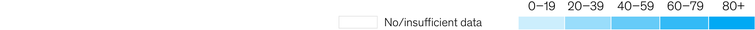 xxx
xxx
xxx
xxx
xxx
Source:_______
Template - Heat map (with numbers)
Subtitle
xxx
xxx
Source:_______
Template index
Structural 
slides
Text-based 
slides
Bar 
charts
Column 
charts
Pie 
charts
Area 
charts
Scatter 
charts
Line 
charts
Workplan / 
process charts
Organization / relationships
Concept
slides
Map 
slides
Additional
slides
Consulting frameworks
Template - Line chart
Subtitle
xxx
$$$
Title 01
Lorem ipsum dolor sit amet, consectetur adipiscing elit.
Title 02
Lorem ipsum dolor sit amet, consectetur adipiscing elit.
Title 03
Lorem ipsum dolor sit amet, consectetur adipiscing elit.
Source:_______
Template - Vertical line chart
Subtitle
Category 5
Category 4
Category 3
Category 2
Category 1
Source:_______
Template - Multiple line chart
Subtitle
xxx
xxx
xxx
$$$
$$$
$$$
Title 01
Title 02
Title 03
Lorem ipsum dolor sit amet, consectetur adipiscing elit.
Lorem ipsum dolor sit amet, consectetur adipiscing elit.
Lorem ipsum dolor sit amet, consectetur adipiscing elit.
Source:_______
Template - Data over time line chart
Subtitle
Text
Text
Text
Text
Text
Text
Source:_______
Template - Growth curve line chart
Subtitle
36%
Text
27%
22%
Text
Text
10%
5%
Text
Text
Source:_______
Template — Product Life Cycle
Intro-duction
Innovators
Growth
Maturity
Decline
XXX
XXX
XXX
XXX
XXX
XXX
XXX
XXX
XXX
XXX
XXX
Source:_______
Template - Peak line chart
Subtitle
Text
Text
Text
Source:_______
Template - Arrow line chart
Subtitle
8
Text
7
Text
6
Text
5
Text
4
Text
3
Text
2
Text
1
Text
Source:_______
Template - Evolution Chart
Subtitle
Title 01
Title 02
Title 03
Title 04
Title 05
Lorem ipsum dolor sit amet, consectetur adipiscing elit.
Lorem ipsum dolor sit amet, consectetur adipiscing elit.
Lorem ipsum dolor sit amet, consectetur adipiscing elit.
Lorem ipsum dolor sit amet, consectetur adipiscing elit.
Lorem ipsum dolor sit amet, consectetur adipiscing elit.
Source:_______
Template - Radial chart
Subtitle
Text
Text
Source:_______
Template index
Structural 
slides
Text-based 
slides
Bar 
charts
Column 
charts
Pie 
charts
Area 
charts
Scatter 
charts
Line 
charts
Workplan / 
process charts
Organization / relationships
Concept
slides
Map 
slides
Additional
slides
Consulting frameworks
Template - Pie chart
Subtitle
Text
Text
Text
Text
Source:_______
Template - Doughnut chart
Subtitle
Text
Text
Text
Text
Source:_______
Template - Multiple Doughnuts
Subtitle
2018
2019
2020
Title 01
Title 02
Title 03
Lorem ipsum dolor sit amet, consectetur adipiscing elit.
Lorem ipsum dolor sit amet, consectetur adipiscing elit.
Lorem ipsum dolor sit amet, consectetur adipiscing elit.
Source:_______
Template - Multiple Doughnuts
Subtitle
01
03
xxx
xxx
xxx
xxx
Lorem ipsum dolor sit amet, consectetur adipiscing elit. Sed eget.
Lorem ipsum dolor sit amet, consectetur adipiscing elit. Sed eget.
Lorem ipsum dolor sit amet, consectetur adipiscing elit. Sed eget.
Lorem ipsum dolor sit amet, consectetur adipiscing elit. Sed eget.
04
02
Source:_______
Template - Harvey Ball Slide
Subtitle
50%
75%
25%
90%
Your Title
Your Title
Your Title
Your Title
Lorem ipsum dolor sit amet, consectetur adipiscing elit
Lorem ipsum dolor sit amet, consectetur adipiscing elit
Lorem ipsum dolor sit amet, consectetur adipiscing elit
Lorem ipsum dolor sit amet, consectetur adipiscing elit
Source:_______
Template - Harvey Ball Slide
Subtitle
Lorem ipsum dolor sit amet, consectetur adipiscing elit
Source:_______
Template - Harvey Ball Slide
Subtitle
Lorem ipsum dolor sit amet, consectetur
Lorem ipsum dolor sit amet, consectetur
Lorem ipsum dolor sit amet, consectetur
Lorem ipsum dolor sit amet, consectetur
Lorem ipsum dolor sit amet, consectetur
Lorem ipsum dolor sit amet, consectetur

.
Source:_______
Template - Harvey Ball Map Slide
Subtitle
Your Title
Lorem ipsum dolor sit amet, consectetur
Your Title
Lorem ipsum dolor sit amet, consectetur
Your Title
Lorem ipsum dolor sit amet, consectetur
Source:_______
Template - Wheel chart
Subtitle
xxx
xxx
xxx
xxx
xxx
Lorem ipsum dolor sit amet, consectetur adipiscing elit. Sed eget.
Lorem ipsum dolor sit amet, consectetur adipiscing elit. Sed eget.
Lorem ipsum dolor sit amet, consectetur adipiscing elit. Sed eget.
Lorem ipsum dolor sit amet, consectetur adipiscing elit. Sed eget.
XXX
Source:_______
Template index
Structural 
slides
Text-based 
slides
Bar 
charts
Column 
charts
Pie 
charts
Area 
charts
Scatter 
charts
Line 
charts
Workplan / 
process charts
Organization / relationships
Concept
slides
Map 
slides
Additional
slides
Consulting frameworks
Template - Simple area chart
Subtitle
Text
Text
Source:_______
Template - Proportional area chart
Subtitle
Title here
Title here
XX%
-XX%
Lorem ipsum dolor sit amet, consectetur adipiscing elit
Lorem ipsum dolor sit amet, consectetur adipiscing elit
Source:_______
Template - Rectangle area chart
Subtitle
Text
Text
Text
Source:_______
Template index
Structural 
slides
Text-based 
slides
Bar 
charts
Column 
charts
Pie 
charts
Area 
charts
Scatter 
charts
Line 
charts
Workplan / 
process charts
Organization / relationships
Concept
slides
Map 
slides
Additional
slides
Consulting frameworks
Template - Dot Matrix chart
Text
X%
X%
X%
Text
Text
Text
Text
Text
Text
Source:_______
Template - Radar chart
Text
Text
Text
Text
Text
Source:_______
Template - Scatter chart
Subtitle
Source:_______
Template - Scatter chart with four quadrants
Subtitle
Text
Text
Text
Text
Source:_______
Template - Scatter chart with segmentation
Subtitle
Text
Text
Text
Source:_______
Template - XY Bubble chart
Subtitle
Text
Text
Text
Source:_______
Template index
Structural 
slides
Text-based 
slides
Bar 
charts
Column 
charts
Pie 
charts
Area 
charts
Scatter 
charts
Line 
charts
Workplan / 
process charts
Organization / relationships
Concept
slides
Map 
slides
Additional
slides
Consulting frameworks
Template - Flow chart
Subtitle
Text
Text
Text
Text
Text
Text
Text
Text
Text
Text
Text
Text
Text
Text
Text
Text
Source:_______
Template - Repeating process
Subtitle
1
Text
Text
Text
2
3
Text
Text
Text
Text
Text
Text
Source:_______
Template - Timeline
Subtitle
1
2
3
Text
Text
Text
Text
Text
Text
Source:_______
Template - Boat chart
Subtitle
XXX
Text
XXX
Text
XXX
Text
XXX
Text
XXX
Text
Lorem ipsum dolor sit amet, consectetur adipiscing elit
Lorem ipsum dolor sit amet, consectetur adipiscing elit
Lorem ipsum dolor sit amet, consectetur adipiscing elit
Lorem ipsum dolor sit amet, consectetur adipiscing elit
Lorem ipsum dolor sit amet, consectetur adipiscing elit
Source:_______
Template - Boat chart horizontal
Subtitle
XXX
Text
XXX
Text
XXX
Text
XXX
Text
XXX
Text
Lorem ipsum dolor sit amet, consectetur adipiscing elit
Lorem ipsum dolor sit amet, consectetur adipiscing elit
Lorem ipsum dolor sit amet, consectetur adipiscing elit
Lorem ipsum dolor sit amet, consectetur adipiscing elit
Lorem ipsum dolor sit amet, consectetur adipiscing elit
Source:_______
Template - Boat chart
Subtitle
XXX
Text
XXX
Text
XXX
Text
XXX
Text
XXX
Text
Heading
Lorem ipsum dolor sit amet, consectetur adipiscing elit
Lorem ipsum dolor sit amet, consectetur adipiscing elit
Lorem ipsum dolor sit amet, consectetur adipiscing elit
Lorem ipsum dolor sit amet, consectetur adipiscing elit
Lorem ipsum dolor sit amet, consectetur adipiscing elit
Heading
Lorem ipsum dolor sit amet, consectetur adipiscing elit
Lorem ipsum dolor sit amet, consectetur adipiscing elit
Lorem ipsum dolor sit amet, consectetur adipiscing elit
Lorem ipsum dolor sit amet, consectetur adipiscing elit
Lorem ipsum dolor sit amet, consectetur adipiscing elit
Heading
Lorem ipsum dolor sit amet, consectetur adipiscing elit
Lorem ipsum dolor sit amet, consectetur adipiscing elit
Lorem ipsum dolor sit amet, consectetur adipiscing elit
Lorem ipsum dolor sit amet, consectetur adipiscing elit
Lorem ipsum dolor sit amet, consectetur adipiscing elit
Heading
Lorem ipsum dolor sit amet, consectetur adipiscing elit
Lorem ipsum dolor sit amet, consectetur adipiscing elit
Lorem ipsum dolor sit amet, consectetur adipiscing elit
Lorem ipsum dolor sit amet, consectetur adipiscing elit
Lorem ipsum dolor sit amet, consectetur adipiscing elit
Source:_______
Template - Boat chart vertical
Subtitle
XXX
Text
Lorem ipsum dolor sit amet, consectetur adipiscing elit
XXX
Text
Lorem ipsum dolor sit amet, consectetur adipiscing elit
XXX
Text
Lorem ipsum dolor sit amet, consectetur adipiscing elit
Source:_______
Template - From-to chart
Subtitle
From
To
Source:_______
Template - Circular process
Subtitle
xxx
xxx
xxx
xxx
Lorem ipsum dolor sit amet, consectetur adipiscing elit. Sed eget.
Lorem ipsum dolor sit amet, consectetur adipiscing elit. Sed eget.
Lorem ipsum dolor sit amet, consectetur adipiscing elit. Sed eget.
Lorem ipsum dolor sit amet, consectetur adipiscing elit. Sed eget.
xxx
Source:_______
Template - Circular process
Subtitle
xxx
xxx
xxx
xxx
Lorem ipsum dolor sit amet, consectetur adipiscing elit. Sed eget.
Lorem ipsum dolor sit amet, consectetur adipiscing elit. Sed eget.
Lorem ipsum dolor sit amet, consectetur adipiscing elit. Sed eget.
Lorem ipsum dolor sit amet, consectetur adipiscing elit. Sed eget.
xxx
Source:_______
Template - Journey Slide
Subtitle
YOUR
TITLE
YOUR
TITLE
Lorem ipsum dolor sit amet, consectetur adipiscing elit
Lorem ipsum dolor sit amet, consectetur adipiscing elit
YOUR
TITLE
YOUR
TITLE
YOUR
TITLE
Lorem ipsum dolor sit amet, consectetur adipiscing elit
Lorem ipsum dolor sit amet, consectetur adipiscing elit
Lorem ipsum dolor sit amet, consectetur adipiscing elit
Source:_______
Template - Linear Process
Subtitle
YOUR TITLE
YOUR TITLE
YOUR TITLE
YOUT TITLE
YOUR TITLE
1
2
3
4
5
Lorem ipsum dolor sit amet, consectetur adipiscing elit
Lorem ipsum dolor sit amet, consectetur adipiscing elit
Lorem ipsum dolor sit amet, consectetur adipiscing elit
Lorem ipsum dolor sit amet, consectetur adipiscing elit
Lorem ipsum dolor sit amet, consectetur adipiscing elit
Source:_______
Template - Linear Process
Subtitle
YOUR TITLE
YOUR TITLE
YOUR TITLE
YOUR TITLE
YOUR TITLE
Lorem ipsum dolor sit amet, consectetur adipiscing elit
Lorem ipsum dolor sit amet, consectetur adipiscing elit
Lorem ipsum dolor sit amet, consectetur adipiscing elit
Lorem ipsum dolor sit amet, consectetur adipiscing elit
Lorem ipsum dolor sit amet, consectetur adipiscing elit
Lorem ipsum dolor sit amet, consectetur adipiscing elit
Source:_______
Template - Snake process
Subtitle
Lorem ipsum dolor sit amet, consectetur adipiscing elit
Lorem ipsum dolor sit amet, consectetur adipiscing elit
Lorem ipsum dolor sit amet, consectetur adipiscing elit
Lorem ipsum dolor sit amet, consectetur adipiscing elit
Source:_______
Template - Go-To-Market Slide
Subtitle
STAGE A
STAGE B
STAGE C
STAGE D
STAGE E
A
B
C
D
E
TITLE 01
TITLE 02
TITLE 03
TITLE 04
TITLE 05
Lorem ipsum dolor sit amet, consectetur adipiscing elit 
Lorem ipsum dolor sit amet, consectetur adipiscing elit 
Lorem ipsum dolor sit amet, consectetur adipiscing elit
Lorem ipsum dolor sit amet, consectetur adipiscing elit 
Lorem ipsum dolor sit amet, consectetur adipiscing elit 
Lorem ipsum dolor sit amet, consectetur adipiscing elit
Lorem ipsum dolor sit amet, consectetur adipiscing elit 
Lorem ipsum dolor sit amet, consectetur adipiscing elit 
Lorem ipsum dolor sit amet, consectetur adipiscing elit
Lorem ipsum dolor sit amet, consectetur adipiscing elit 
Lorem ipsum dolor sit amet, consectetur adipiscing elit 
Lorem ipsum dolor sit amet, consectetur adipiscing elit
Lorem ipsum dolor sit amet, consectetur adipiscing elit 
Lorem ipsum dolor sit amet, consectetur adipiscing elit 
Lorem ipsum dolor sit amet, consectetur adipiscing elit
XXXX
XXXX
Source:_______
Template - Project timeline
Subtitle
JAN ‘19
FEB ‘19
MAR ‘19
APR ‘19
MAY ‘19
JUN ‘19
JUL ‘19
AUG ‘19
SEP ‘19
OCT ‘19
NOV ‘19
DEC ‘19
YOUR TITLE
Lorem ipsum dolor sit amet, consectetur adipiscing elit. Sed eget.
YOUR TITLE
Lorem ipsum dolor sit amet, consectetur adipiscing elit. Sed eget.
YOUR TITLE
Lorem ipsum dolor sit amet, consectetur adipiscing elit. Sed eget.
YOUR TITLE
Lorem ipsum dolor sit amet, consectetur adipiscing elit. Sed eget.
YOUR TITLE
Lorem ipsum dolor sit amet, consectetur adipiscing elit. Sed eget.
Source:_______
Template - Customer Touchpoints
Subtitle
xxxx
xxx
xx
xxx
xxx
xxxx
xxx
xxx
Awareness
Consideration
Acquisition
Service
Loyalty
xxx
xxx
xx
xxxx
xxxx
xxxx
xxx
xxx
xxxx
Source:_______
Template - Customer Phases
Subtitle
PHASE 1
PHASE 2
PHASE 3
PHASE 4
Lorem ipsum dolor sit amet, consectetur adipiscing elit.
Lorem ipsum dolor sit amet, consectetur adipiscing elit.
Lorem ipsum dolor sit amet, consectetur adipiscing elit.
Lorem ipsum dolor sit amet, consectetur adipiscing elit.
Needs &
Expectations
Touchpoint
Touchpoint
Touchpoint
Touchpoint
Touchpoint
Touchpoint
Touchpoint
Touchpoint
Touchpoint
Touchpoint
Touchpoint
Touchpoint
Touchpoint
Lorem ipsum dolor sit amet, consectetur adipiscing elit.
Lorem ipsum dolor sit amet, consectetur adipiscing elit.
Lorem ipsum dolor sit amet, consectetur adipiscing elit.
Lorem ipsum dolor sit amet, consectetur adipiscing elit.
Voice Of
Customer
Source:_______
Template - Hype cycle
Text
Text
Text
Text
Text
Text
Text
Text
Text
Text
Text
Text
Text
Text
Text
Source:_______
Template - Business workflow
Subtitle
Lorem ipsum dolor sit amet, consectetur adipiscing elit.
Lorem ipsum dolor sit amet, consectetur adipiscing elit.
Lorem ipsum dolor sit amet, consectetur adipiscing elit.
Lorem ipsum dolor sit amet, consectetur adipiscing elit.
1
2
3
4
START
Lorem ipsum dolor sit amet, consectetur adipiscing elit.
Lorem ipsum dolor sit amet, consectetur adipiscing elit.
Lorem ipsum dolor sit amet, consectetur adipiscing elit.
Lorem ipsum dolor sit amet, consectetur adipiscing elit.
8
7
6
5
Lorem ipsum dolor sit amet, consectetur adipiscing elit.
Lorem ipsum dolor sit amet, consectetur adipiscing elit.
Lorem ipsum dolor sit amet, consectetur adipiscing elit.
Lorem ipsum dolor sit amet, consectetur adipiscing elit.
9
10
11
12
END
Source:_______
Template – Circular process
Subtitle
03
XXX
XXX
XXX
XXX
XXX
XXX
02
04
XXX
XXX
XXX
XXX
XXX
XXX
01
05
XXX
XXX
XXX
XXX
XXX
XXX
06
Source:_______
Template - Road flow chart
Subtitle
XXX
XXX
XXX
XXX
XXX
XXX
XXX
XXX
XXX
XXX
XXX
XXX
XXX
XXX
XXX
XXX
XXX
XXX
Source:_______
Template - Plans vs. actual chart
Subtitle
xxx
xxx
xxx
XXX
XXX
XXX
XX
XX
XX
xxx
xxx
xxx
xxx
xxx
xxx
Source:_______
Template - Forecast chart
Subtitle
xxx
xxx
xxx
xxx
xxx
xxx
xxx
xxx
xxx
xxx
xxx
xxx
xxx
xxx
xxx
Source:_______
Template - Steps chart
Subtitle
Text
Text
Text
Text
Text
Text
Text
Text
Text
Text
Source:_______
Template - Phases chart
Subtitle
Text
Text
Text
X
X
X
Text
Text
Text
Source:_______
Template - Strategy chart
Subtitle
Text
Text
Text
Text
Text
Text
Text
Text
Text
Text
Text
Text
Text
Text
Text
Text
Text
Text
Text
Text
Text
Text
Source:_______
Template - Decision tree
Subtitle
Text
Text
Text
Text
Text
Text
Text
Text
Text
Text
Text
Text
Text
Text
4
Text
5
Text
Text
Text
1
Text
2
Text
3
Text
Source:_______
Template - Decision Tree
Subtitle
YOUR TITLE
YOUR TITLE
YOUR TITLE
5
1
YOUR TITLE
YOUR TITLE
YOUR TITLE
2
YOUR TITLE
YOUR TITLE
6
3
YOUR TITLE
YOUR TITLE
YOUR TITLE
YOUR TITLE
4
7
YOUR TITLE
YOUR TITLE
Source:_______
Template - Decision Tree
Subtitle
Lorem ipsum dolor sit amet, consectetur adipiscing elit.
xxxx
xxxx
xxxx
Lorem ipsum dolor sit amet, consectetur adipiscing elit.
xxxxx
xxxx
xxxx
Lorem ipsum dolor sit amet, consectetur adipiscing elit.
xxxxx
xxx
Lorem ipsum dolor sit amet, consectetur adipiscing elit Lorem ipsum dolor sit amet, consectetur adipiscing elit Lorem ipsum dolor sit amet, consectetur adipiscing elit Lorem ipsum dolor sit amet, consectetur adipiscing elit Lorem ipsum dolor sit amet, consectetur adipiscing elit Lorem ipsum dolor sit amet, consectetur adipiscing elit Lorem ipsum dolor sit amet, consectetur adipiscing elit Lorem ipsum dolor sit amet, consectetur adipiscing elit Lorem ipsum dolor sit amet, consectetur adipiscing elit
Source:_______
Template — Hypothesis Tree
Text
Text
Text
Text
Text
Text
Text
Text
Text
Template — Issue Tree
Text
Text
Text
Text
Text
Text
Text
Text
Text
Text
Text
Text
Text
Text
Template – Gantt chart
Subtitle
Text
Text
Text
Text
Text
Source:_______
Template — Plan Analyses
Issue or hypothesis
Analysis
Sources of insight
End product
Timing /steps /  responsibility
xxx
xxx
xx
xxx
xxx
xxx
xxx
xx
xxx
xxx
xxx
xxx
xx
xxx
xxx
xxx
xxx
xx
xxx
xxx
xxx
xxx
xx
xxx
xxx
Template — Analysis Plan
Analysis to be conducted
xxx
3. End productxxx
Sources of insight
xxx
4. Timing / steps / responsisibility
xxx
Template — High-level Workplan
Subtitle
Week 1
Week 2
Week 3
Week 4
Week 5
Week 6
Week 7
Week 8
Week 9
Week 10
Week 11
Week 12
YOUR TITLE
Lorem ipsum dolor sit amet, consectetur adipiscing elit. Sed eget.
YOUR TITLE
Lorem ipsum dolor sit amet, consectetur adipiscing elit. Sed eget.
YOUR TITLE
Lorem ipsum dolor sit amet, consectetur adipiscing elit. Sed eget.
YOUR TITLE
Lorem ipsum dolor sit amet, consectetur adipiscing elit. Sed eget.
YOUR TITLE
Lorem ipsum dolor sit amet, consectetur adipiscing elit. Sed eget.
Template — 5-Week Workplan
Subtitle
XXX
Week of ___
XXX
Week of ___
XXX
Week of ___
XXX
Week of ___
XXX
Week of ___
Workstream
Heading
Lorem ipsum dolor sit amet, consectetur adipiscing elit
Lorem ipsum dolor sit amet, consectetur adipiscing elit
Lorem ipsum dolor sit amet, consectetur adipiscing elit
Lorem ipsum dolor sit amet, consectetur adipiscing elit
Lorem ipsum dolor sit amet, consectetur adipiscing elit
Heading
Lorem ipsum dolor sit amet, consectetur adipiscing elit
Lorem ipsum dolor sit amet, consectetur adipiscing elit
Lorem ipsum dolor sit amet, consectetur adipiscing elit
Lorem ipsum dolor sit amet, consectetur adipiscing elit
Lorem ipsum dolor sit amet, consectetur adipiscing elit
Heading
Lorem ipsum dolor sit amet, consectetur adipiscing elit
Lorem ipsum dolor sit amet, consectetur adipiscing elit
Lorem ipsum dolor sit amet, consectetur adipiscing elit
Lorem ipsum dolor sit amet, consectetur adipiscing elit
Lorem ipsum dolor sit amet, consectetur adipiscing elit
Heading
Lorem ipsum dolor sit amet, consectetur adipiscing elit
Lorem ipsum dolor sit amet, consectetur adipiscing elit
Lorem ipsum dolor sit amet, consectetur adipiscing elit
Lorem ipsum dolor sit amet, consectetur adipiscing elit
Lorem ipsum dolor sit amet, consectetur adipiscing elit
Template — One-Week Workplan
Subtitle
Workstream
Planned activities
End products
Responsibility
xxx
xx
xx
xx
xxx
xx
xx
xx
xxx
xx
xx
xx
xxx
xx
xx
xx
xxx
xx
xx
xx
Template — Image timeline
Logo
Logo
Logo
Logo
Text
Text
Text
Text
Logo
Logo
Logo
Logo
Text
Text
Text
Text
Logo
Logo
Logo
Logo
Text
Text
Text
Text
Source:_______
Template — Inflow and outflow
Text
Text
Text
Text
Text
Text
Text
Text
Text
Text
Text
Text
Text
Text
Text
Text
Text
Text
Text
Text
Text
Text
Text
Text
Text
Source:_______
Template index
Structural 
slides
Text-based 
slides
Bar 
charts
Column 
charts
Pie 
charts
Area 
charts
Scatter 
charts
Line 
charts
Workplan / 
process charts
Organization / relationships
Concept
slides
Map 
slides
Additional
slides
Consulting frameworks
Template - Organizational chart
Subtitle
xxxx
xxxx
xxxx
xxxx
xxxx
xxxx
xxxx
xxxx
xxxx
xxxx
xxxx
xxxx
xxxx
xxxx
xxxx
xxxx
xxxx
xxxx
xxxx
xxxx
xxxx
xxxx
xxxx
Source:_______
Template - Hierarchy Infographic
Subtitle
TITLE 01
Lorem ipsum dolor sit amet, consectetur
TITLE 02
TITLE 03
TITLE 04
TITLE 05
TITLE 06
Lorem ipsum dolor sit amet, consectetur
Lorem ipsum dolor sit amet, consectetur
Lorem ipsum dolor sit amet, consectetur
Lorem ipsum dolor sit amet, consectetur
Lorem ipsum dolor sit amet, consectetur

.
Source:_______
Template - Business systems/hierarchy
Subtitle
Source:_______
Template - Many-to-one chart
Subtitle
Text
Text
Text
Text
Text
Text
Source:_______
Template - Rank chart
Subtitle
1
2
3
4
5
Source:_______
Template - Comparative table
Subtitle
Text
Text
Text
Text
Text
Text
Text
Text
Text
Text
Text
Source:_______
Template - Network analysis
Subtitle
Text
Text
xxx
xxx
xxx
xxx
Source:_______
Template - 2x2 Matrix
Label name
Y Label
Label name
Label name
Label name
X Label
Source:_______
Template - 3x2 Matrix
Label name
Y Label
Label name
Label name
Label name
Label name
X Label
Source:_______
Template - 3x3 Matrix
Label name
Y Label
Label name
Label name
Label name
Label name
Label name
X Label
Source:_______
Template index
Structural 
slides
Text-based 
slides
Bar 
charts
Column 
charts
Pie 
charts
Area 
charts
Scatter 
charts
Line 
charts
Workplan / 
process charts
Organization / relationships
Concept
slides
Map 
slides
Additional
slides
Consulting frameworks
Template - Honeycomb chart
Subtitle
xxx
xxx
XXX
XXX
XXX
XXX
XXX
XXX
xxx
xxx
xxx
XXX
XXX
XXX
XXX
XXX
XXX
xxx
xxx
XXX
XXX
XXX
XXX
XXX
XXX
Source:_______
Template – Hexagon concept
Text
Text
Text
Text
Text
Text
Text
Text
Text
Text
Text
Text
Text
Source:_______
Template – Pentagon concept
Text
Text
Text
Text
Text
Source:_______
Template - Four categories
Text
Text
Text
Text
Text
Text
Text
Text
Source:_______
Template - Pyramid concept
Text
Text
Text
Text
Text
Text
Text
Source:_______
Template A - Triangle concept
Text
Text
Text
Text
Source:_______
Template B - Triangle concept
Text
Text
Text
Text
Text
Text
Source:_______
Template - Challenges Slide
Subtitle
TITLE 01
TITLE 01
01
Lorem ipsum dolor sit amet, consectetur adipiscing elit.
Lorem ipsum dolor sit amet, consectetur adipiscing elit.
SOLUTIONS
CHALLENGES
TITLE 02
TITLE 02
02
Lorem ipsum dolor sit amet, consectetur adipiscing elit.
Lorem ipsum dolor sit amet, consectetur adipiscing elit.
TITLE 03
TITLE 03
03
Lorem ipsum dolor sit amet, consectetur adipiscing elit.
Lorem ipsum dolor sit amet, consectetur adipiscing elit.
Source:_______
Template - Challenges and solutions
Subtitle
CHALLENGES
SOLUTIONS
01
01
CHALLENGE 01
SOLUTION 01
Lorem ipsum dolor sit amet, consectetur adipiscing elit.
Lorem ipsum dolor sit amet, consectetur adipiscing elit.
02
02
CHALLENGE 02
SOLUTION 02
Lorem ipsum dolor sit amet, consectetur adipiscing elit.
Lorem ipsum dolor sit amet, consectetur adipiscing elit.
03
03
CHALLENGE 03
SOLUTION 03
Lorem ipsum dolor sit amet, consectetur adipiscing elit.
Lorem ipsum dolor sit amet, consectetur adipiscing elit.
Source:_______
Template - Decision Diagram
Subtitle
High-risk Consequences
Interpersonal Issues
Alternatives
Uncertainty
Complexity
Lorem ipsum dolor sit amet, consectetur adipiscing elit.
Lorem ipsum dolor sit amet, consectetur adipiscing elit.
Lorem ipsum dolor sit amet, consectetur adipiscing elit.
Lorem ipsum dolor sit amet, consectetur adipiscing elit.
Lorem ipsum dolor sit amet, consectetur adipiscing elit.
Source:_______
Template - Decision Diagram
Subtitle
High-risk Consequences
Interpersonal Issues
Alternatives
Uncertainty
Complexity
Lorem ipsum dolor sit amet, consectetur adipiscing elit.
Lorem ipsum dolor sit amet, consectetur adipiscing elit.
Lorem ipsum dolor sit amet, consectetur adipiscing elit.
Lorem ipsum dolor sit amet, consectetur adipiscing elit.
Lorem ipsum dolor sit amet, consectetur adipiscing elit.
Source:_______
Template - Tree diagram
Subtitle
Text
Text
Text
Text
Text
Source:_______
Template - Funnel chart
Subtitle
xxx
xxx
xxx
xxx
xxx
xxx
xxx
xxx
xxx
xxx
xxx
xxx
xxx
xxx
Source:_______
Template – Funnel chart
Subtitle
xxx
xxx
xxx
xxx
xxx
xxx
xxx
xxx
xxx
xxx
Source:_______
Template – Open book slide
Subtitle
Lorem ipsum dolor sit amet, consectetur adipiscing elit.
Lorem ipsum dolor sit amet, consectetur adipiscing elit.
Lorem ipsum dolor sit amet, consectetur adipiscing elit.
Lorem ipsum dolor sit amet, consectetur adipiscing elit.
Lorem ipsum dolor sit amet, consectetur adipiscing elit.
Lorem ipsum dolor sit amet, consectetur adipiscing elit.
Source:_______
Template - Mind map
Subtitle
Text
Text
Text
Text
Text
Text
Source:_______
Template - Sankey diagram
Subtitle
Text
Text
Text
Text
Text
Text
Text
Text
Text
Source:_______
Template - Kagi chart
Subtitle
xxx
xxx
Source:_______
Template - Ladder chart
Subtitle
4
Text
3
Text
Text
Text
2
Text
Text
1
Text
Text
Text
Source:_______
Template - Questions chart
Subtitle
xxx
xxx
xxx
xxx
Source:_______
Template - Comparison chart #1
Subtitle
xxx
xxx
xxx
xxx
xxx
xxx
xxx
xxx
xxx
xxx
Source:_______
Template - Comparison chart #2
Subtitle
X
X
X
X
X
X
xxx
xxx
xxx
Source:_______
Template - Gears chart
Subtitle
XX
XX
XX
XX
Source:_______
Template - Semicircle chart
Subtitle
xxx
xxx
xxx
xxx
xxx
xxx
xxx
Source:_______
Template - House chart
Subtitle
Text
Text
Text
Text
Text
Text
Text
Source:_______
Template - Venn Diagram
Subtitle
Text
Text
Text
Text
Text
Text
Text
Source:_______
Template - Circle diagram
Subtitle
Text
Text
Text
Text
Text
Text
Text
Source:_______
Template - Circle diagram with segmentation
Subtitle
Text
Text
Text
Text
Text
Source:_______
Template - Bull’s eye diagram
Subtitle
Text
XXX
XXX
XXX
Text
Text
Text
Text
Text
Text
Text
Source:_______
Template - Balance Scale Diagram
Subtitle
Text
Text
Source:_______
Template - Level diagram
Subtitle
Text
Text
Text
Source:_______
Template - Two axis diagram
Text
Text
Text
Text
Text
Source:_______
Template - Three axis diagram
Text
Text
Text
Text
Text
Text
Text
Text
Text
Text
Text
Text
Text
Text
Source:_______
Template index
Structural 
slides
Text-based 
slides
Bar 
charts
Column 
charts
Pie 
charts
Area 
charts
Scatter 
charts
Line 
charts
Workplan / 
process charts
Organization / relationships
Concept
slides
Map 
slides
Additional
slides
Consulting frameworks
Template - Maps showing data
Subtitle
Text
Text
Text
Text
Text
Text
Text
Text
Text
Source:_______
Template - Flow map
Subtitle
Text
Text
Text
Text
Text
Text
AS
AS
NA
EU
NA
EU
ME
ME
AF
AF
OC
OC
LA
LA
Source:_______
Template - Bubble map
Subtitle
X
Text
Text
X
Text
X
X
X
X
Text
X
X
X
X
Text
X
X
X
X
X
Source:_______
Template - Choropleth map
Subtitle
X
Text
X
Text
X
Text
X
Text
X
Text
X
Text
X
Text
X
Text
X
Text
X
Text
Source:_______
Template index
Structural 
slides
Text-based 
slides
Bar 
charts
Column 
charts
Pie 
charts
Area 
charts
Scatter 
charts
Line 
charts
Workplan / 
process charts
Organization / relationships
Concept
slides
Map 
slides
Additional
slides
Consulting frameworks
Template — Porter’s Five Forces
Threat of new entrants
Bargaining power of buyers
Low, moderate, or high
XXX
Low, moderate, or high
XXX
Intensity of competition from existing competitors
Bargaining power of suppliers
Threat of substitutes
Low, moderate, or high
XXX
Low, moderate, or high
XXX
Low, moderate, or high
XXX
Source:_______
Template — Porter's Value Chain
Text
Text
Text
Text
Text
Text
Text 
Text
Text 
Text
Text 
Text
Text 
Text
Text 
Text
Text 
Text
Text 
Text
Text
Text
Source:_______
Template — Porter's Generic Strategies
XXX
XXX
XXX
XXX
XXX
XXX
XXX
XXX
XXX
XXX
XXX
XXX
XXX
XXX
Source:_______
Template — BCG Growth Share Matrix
Question marks
Stars
High
Text
Text
Text
Text
Text
Text
Market growth
Dogs
Cash cows
Text
Text
Text
Text
Text
Text
Low
Low
Market share
High
Source:_______
Template — GE McKinsey Matrix
Text
Text
Text
High
Text
Text
Text
Text
Text
Text
Text
Text
Text
Medium
Text
Text
Text
Text
Text
Text
Low
Low
Medium
High
Source:_______
Template — Ansoff Matrix
Market development
Diversification
Text
Text
Text
Text
Text
Text
New markets
Market penetration
Product development
Text
Text
Text
Text
Text
Text
Existing markets
Existing products/ services
New products/ services
Source:_______
Template — McKinsey 7-S Framework
Structure
Lorem ipsum dolor sit amet, consectetur adipiscing elit. Ut elit tellus, luctus nec ullamcorper mattis, pulvinar dapibus leo.
Strategy
Systems
Lorem ipsum dolor sit amet, consectetur adipiscing elit. Ut elit tellus, luctus nec ullamcorper mattis, pulvinar dapibus leo.
Lorem ipsum dolor sit amet, consectetur adipiscing elit. Ut elit tellus, luctus nec ullamcorper mattis, pulvinar dapibus leo.
Shared values
Lorem ipsum dolor sit amet, consectetur adipiscing elit. Ut elit tellus, luctus nec ullamcorper mattis, pulvinar dapibus leo.
Skills
Style
Lorem ipsum dolor sit amet, consectetur adipiscing elit. Ut elit tellus, luctus nec ullamcorper mattis, pulvinar dapibus leo.
Lorem ipsum dolor sit amet, consectetur adipiscing elit. Ut elit tellus, luctus nec ullamcorper mattis, pulvinar dapibus leo.
Staff
Lorem ipsum dolor sit amet, consectetur adipiscing elit. Ut elit tellus, luctus nec ullamcorper mattis, pulvinar dapibus leo.
Source:_______
Template — The 3 C’s
Source:_______
Template — The 4 Ps
XXX
XXX
Product
Price
XXX
XXX
Place
Promotion
Source:_______
Template — Force Field Analysis
1
Driving force (positive forces for change)
Restraining forces (Obstacles to change)
XXX
XXX
2
XXX
XXX
3
XXX
XXX
4
XXX
XXX
5
XXX
XXX
Source:_______
Template — Profitability Framework
10 MM
Revenue segment
Volume
By segment
By product
By geography
$300 MM
Revenues
$30
Price per unit
Fixed expense
$100 MM
Rent
Staff overhead
XXX
Profits
$80 MM
$10 MM
Fixed costs
Volume
$200 MM
Variable expenses
Costs
Raw materials
Delivery
XXX
$120 MM
$12
Variable costs
Cost/ unit
Source:_______
Template — Blue Ocean Strategy
XXX
XXX
XXX
XXX
XXX
Text
XXX
XXX
XXX
XXX
XXX
XXX
Text
XXX
XXX
XXX
XXX
XXX
XXX
Text
XXX
XXX
XXX
XXX
XXX
XXX
Text
XXX
XXX
XXX
Source:_______
Template — Value Disciplines Model
XXX
XXX
XXX
XXX
XXX
XXX
XXX
XXX
XXX
XXX
XXX
XXX
XXX
XXX
XXX
Source:_______
Template — Roger’s Five Factors
Relative advantage
Lorem ipsum dolor sit amet, consectetur adipiscing elit.
Compatibility
Lorem ipsum dolor sit amet, consectetur adipiscing elit.
2
1
Observability
Lorem ipsum dolor sit amet, consectetur adipiscing elit.
Complexity
Lorem ipsum dolor sit amet, consectetur adipiscing elit.
5
3
4
Trialability
Lorem ipsum dolor sit amet, consectetur adipiscing elit.
Source:_______
Template — SIPOC model
S
I
P
O
C
Supplier
XXX
XXX
XXX
Inputs
XXX
XXX
XXX
Process
XXX
XXX
XXX
Outputs
XXX
XXX
XXX
Customers
XXX
XXX
XXX
Source:_______
Template — PESTEL Analysis
Source:_______
Template — Lafley Strategy
XXX
XXX
XXX
XXX
XXX
XXX
XXX
XXX
XXX
XXX
XXX
XXX
XXX
XXX
XXX
Source:_______
Template — Three Horizons
Now
New
Next
Horizon 3
Seed future business (es)
>5 years
Value
Horizon 2
Foster emerging
3-5 years
Horizon 1
Maintain and defend core business
1-3 years
Time
Source:_______
Template — Seven Degrees of Freedom for Growth
Source:_______
Template — Galbraith Star Model
Strategy
Lorem ipsum dolor sit amet, consectetur adipiscing elit.
People
Structure
Lorem ipsum dolor sit amet, consectetur adipiscing elit.
Lorem ipsum dolor sit amet, consectetur adipiscing elit.
Star model
Rewards
Process
Lorem ipsum dolor sit amet, consectetur adipiscing elit.
Lorem ipsum dolor sit amet, consectetur adipiscing elit.
Source:_______
Template index
Structural 
slides
Text-based 
slides
Bar 
charts
Column 
charts
Pie 
charts
Area 
charts
Scatter 
charts
Line 
charts
Workplan / 
process charts
Organization / relationships
Concept
slides
Map 
slides
Additional
slides
Consulting frameworks
Template - Skills And Self-id Top Factors
Subtitle
xxx
$$$
xxxx
xxxx
xxxx
xxxxx
xxxx
xxxx
xxxx
xxxx
xxxx
Source:_______
Template - Percentage breakdown (circles)
Subtitle
Text
Text
Text
Text
Text
Text
Text
Text
Text
Text
Text
Text
Source:_______
Template - Pictogram chart
Subtitle
xxx
xxx
xxx
xxx
Source:_______